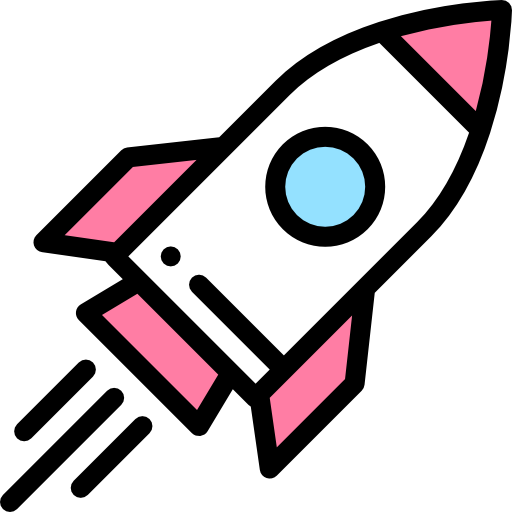 How to Audit a Wonderment Account (with Bonus BFCM Audit Prep!)
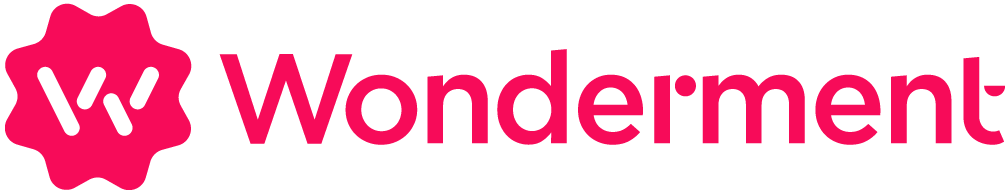 Meet the Team
Hi, Welcome!
Agenda
Tracking Page Audit
Customer Communications Audit
Integrations Audit
Overall Recommendations
BFCM Prep
[Speaker Notes: Blake intro]
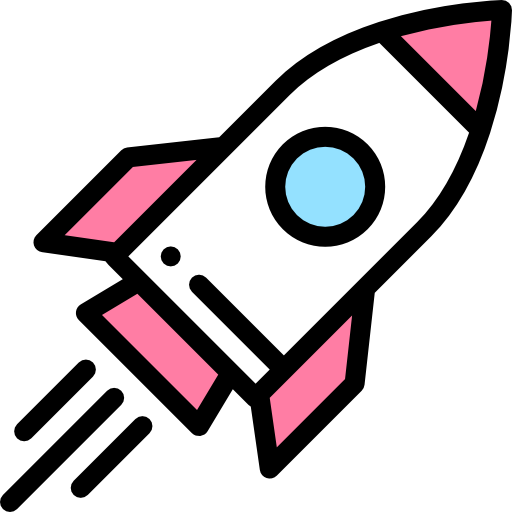 Wonderment 
Tracking Page Audit
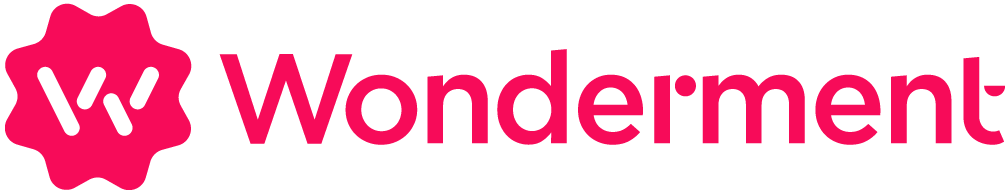 Wonderment Tracking Page
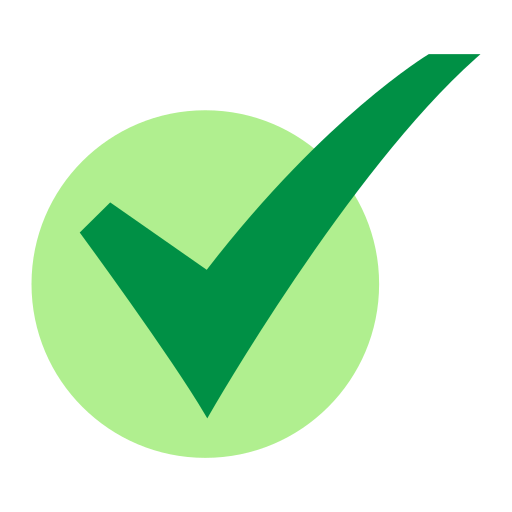 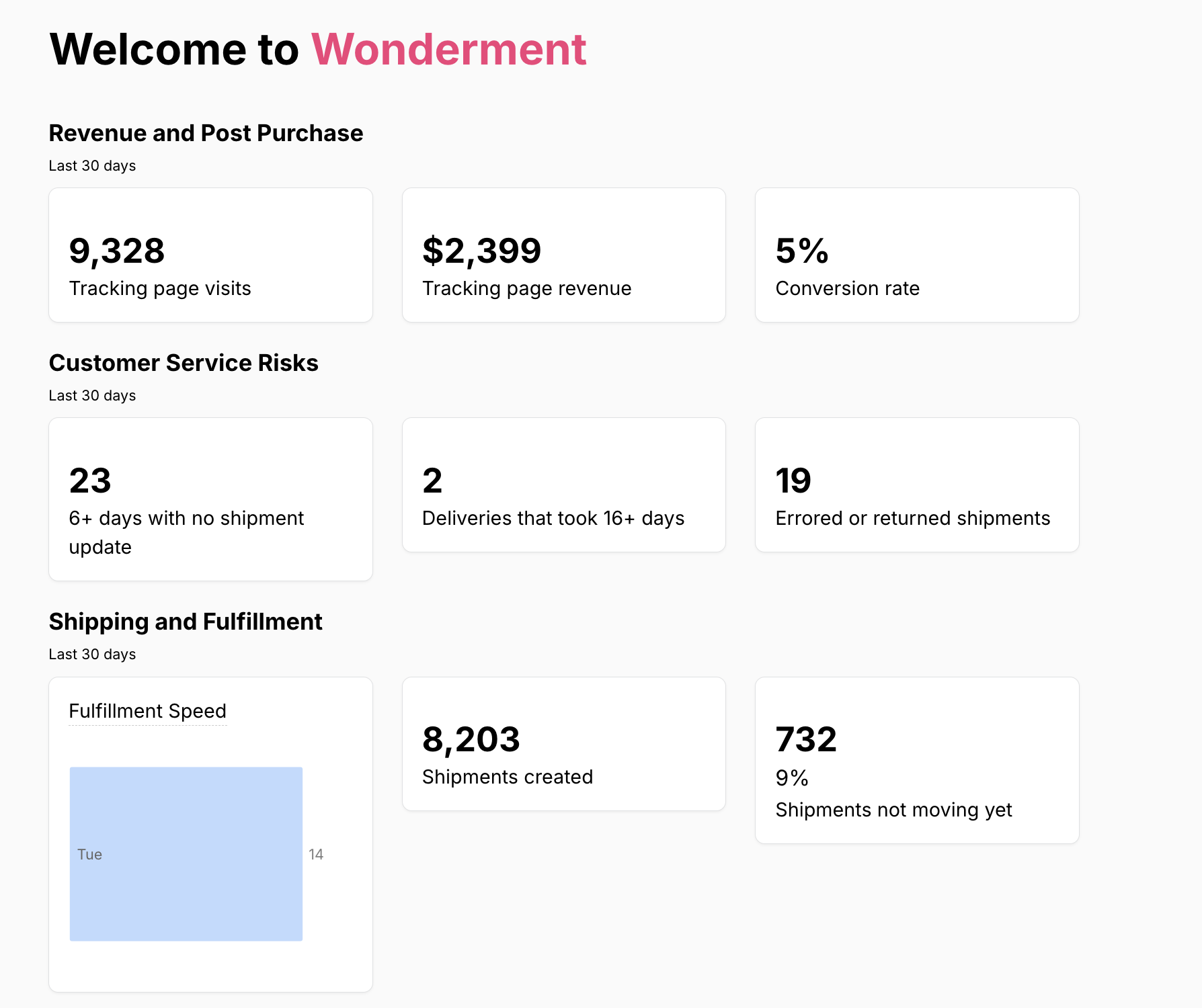 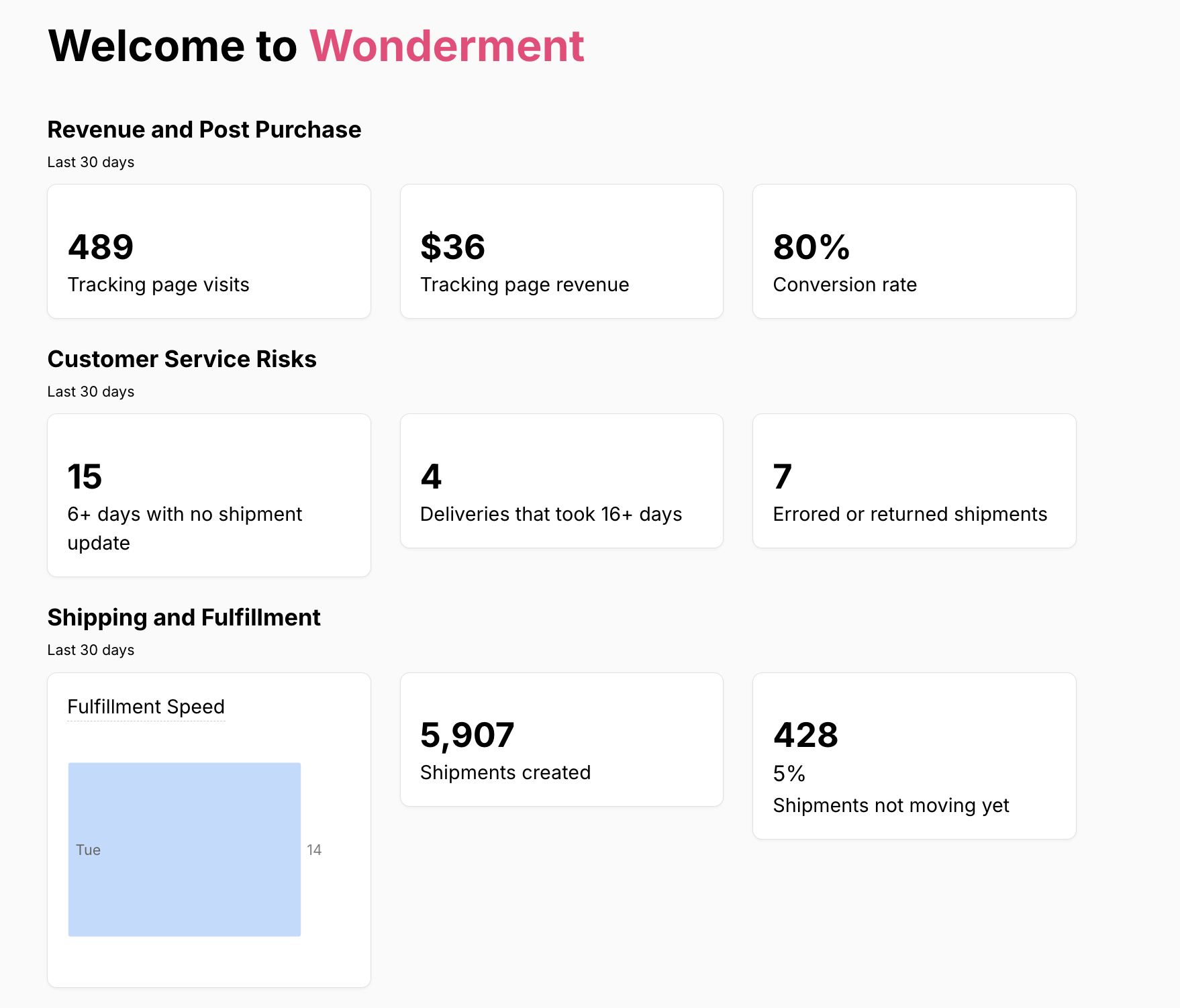 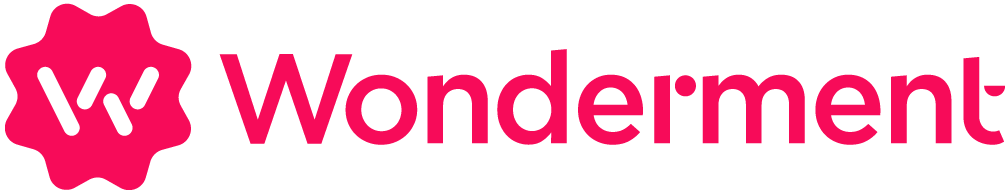 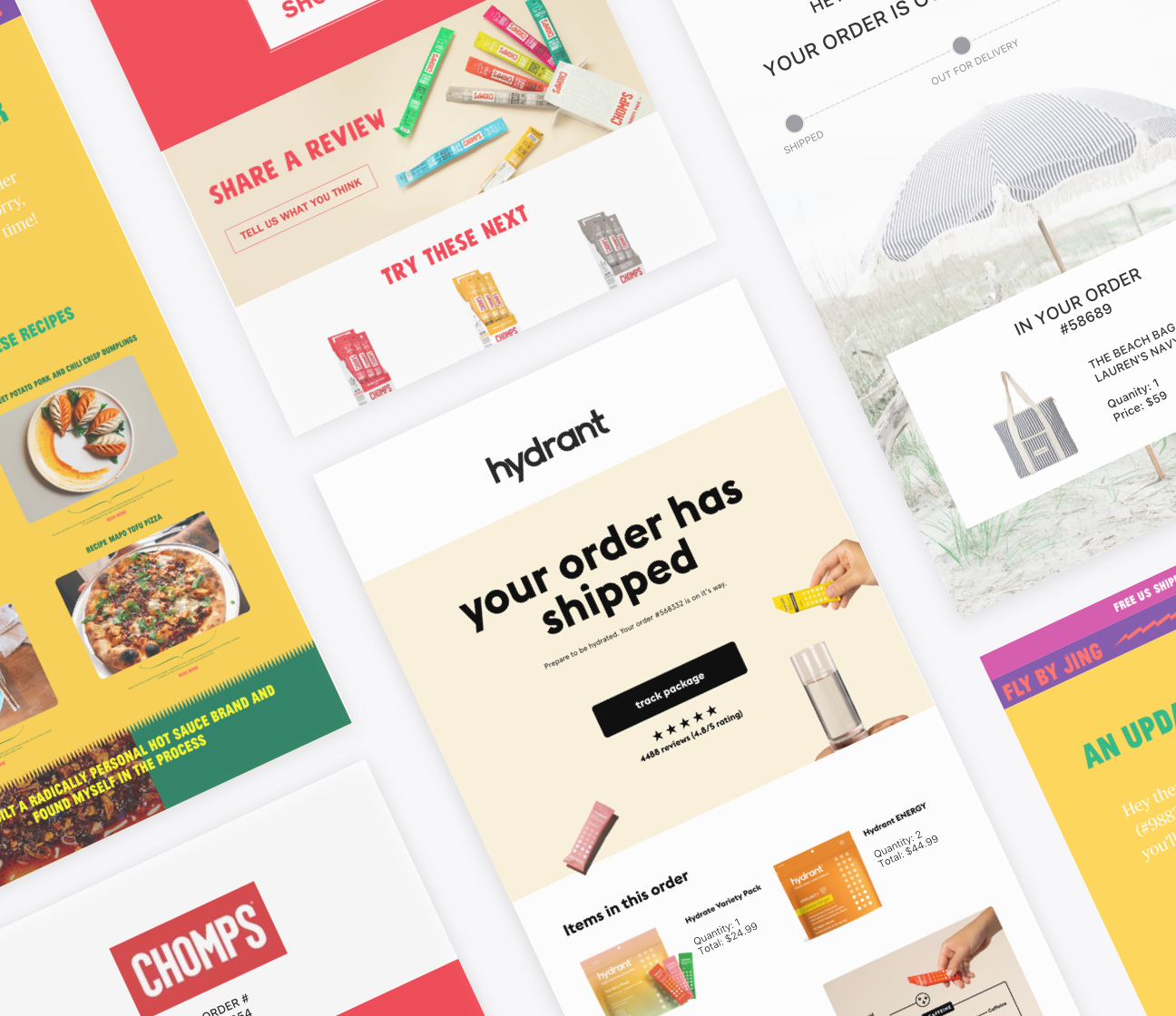 Wonderment Tracking Page
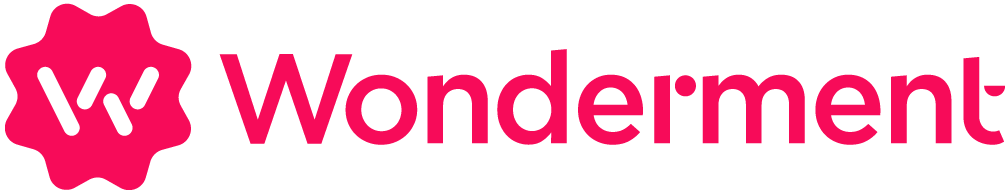 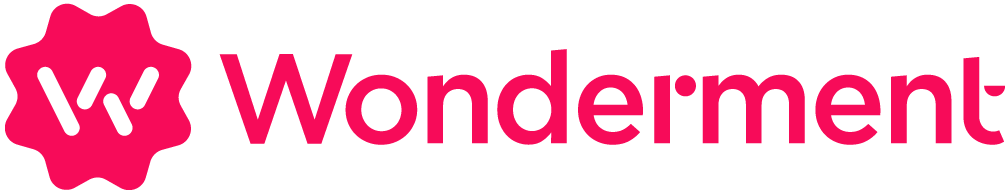 Tracking Page Views
If Wonderment Tracking Page views are below 1.2x:
Check shipping speeds (Reports -> Delivery Performance).  If the deliveries are 3 days or less from carrier picked up to delivery,  that’s probably why.
If not, check:
Are all Wonderment-driven Klaviyo emails turned on?
Are the emails marked as transactional?
Are the UTM Parameters turned on?
Are the Klaviyo emails linking to the correct tracking page? (Should be {{ event.StorefrontTrackingURL }} as the link)
Is the tracking page rendering as expected?
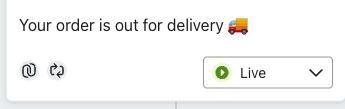 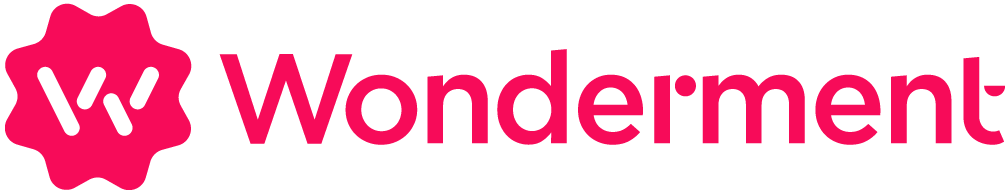 Tracking Page Revenue
If Wonderment Tracking Page revenue is below 0.7%
If the store sells big-ticket, once-in-a-decade products (mattresses, couches):
Do they sell accessories? Are they on the tracking page?
If they do not sell accessories, focus on customer education/reduction of support tickets
Otherwise:
Check products on tracking page – are they optimized for repeat purchases?
Use Google Analytics to identify the items most often bought after visiting the tracking page and highlight those products on the tracking page.
If the customer has a subscription component, is the subscription information on the tracking page?
Turn off pop ups on tracking page
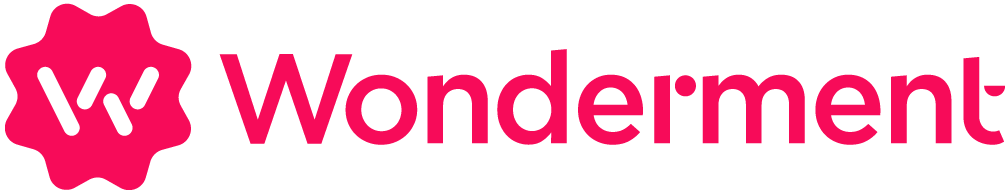 Other Tracking Audit Questions
Is there an email and/or SMS marketing embedded form on the tracking page?
Klaviyo
Attentive
Postscript
Have the FAQs been updated recently?
Recommend updating every quarter with the most commonly asked questions customers have after purchase through 2 weeks post-delivery
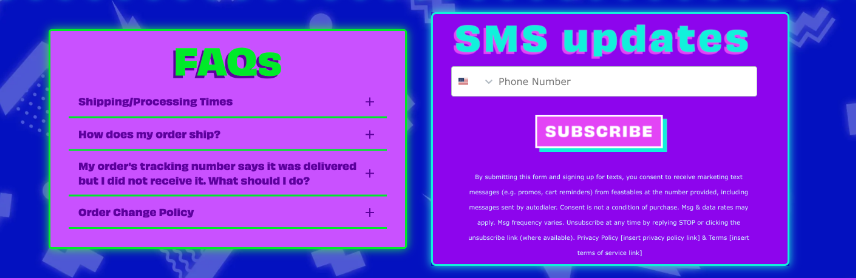 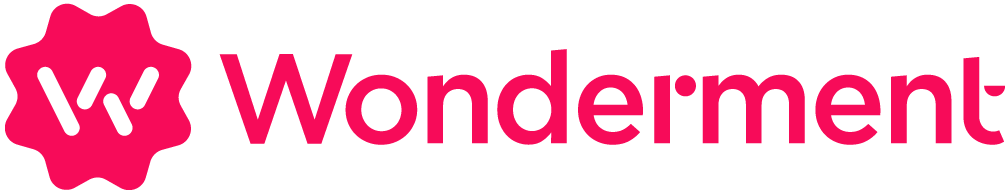 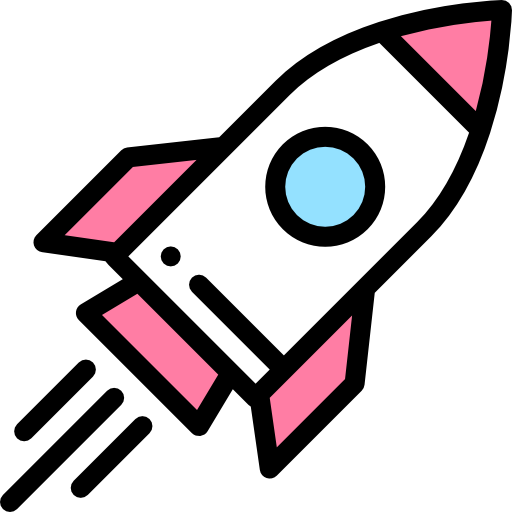 Optimizing Your Customer Communication Channels
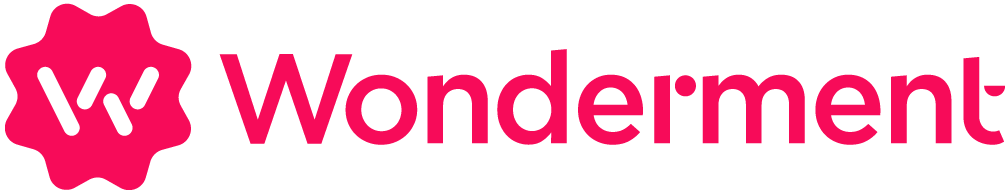 Wonderment Customer Communications
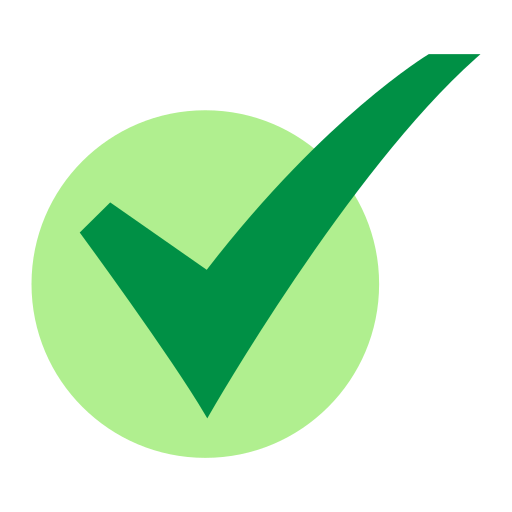 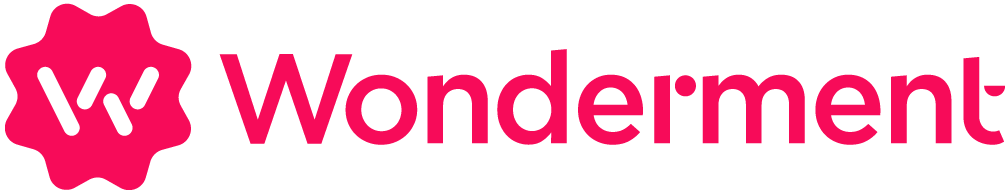 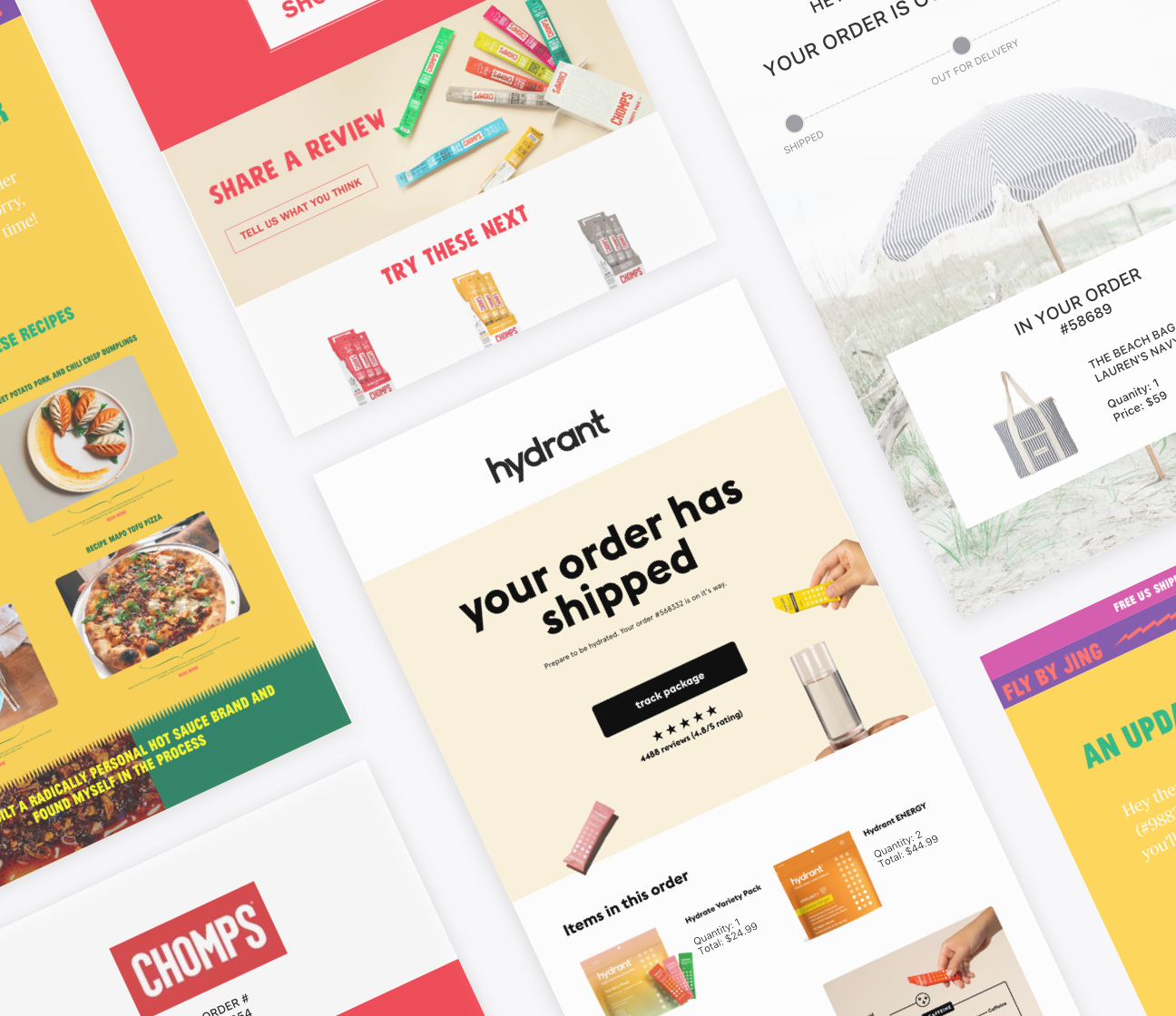 Wonderment Data-Driven Customer Comms
*5 Days Opened or Clicked Email
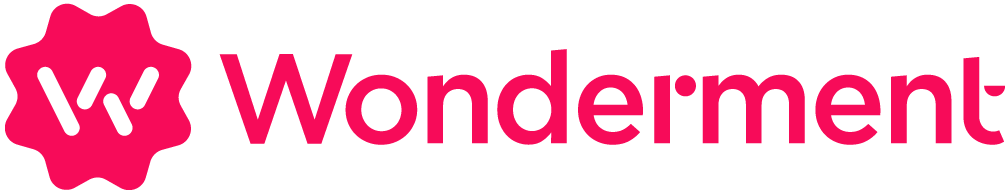 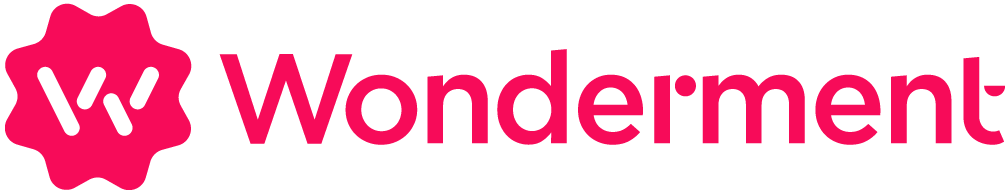 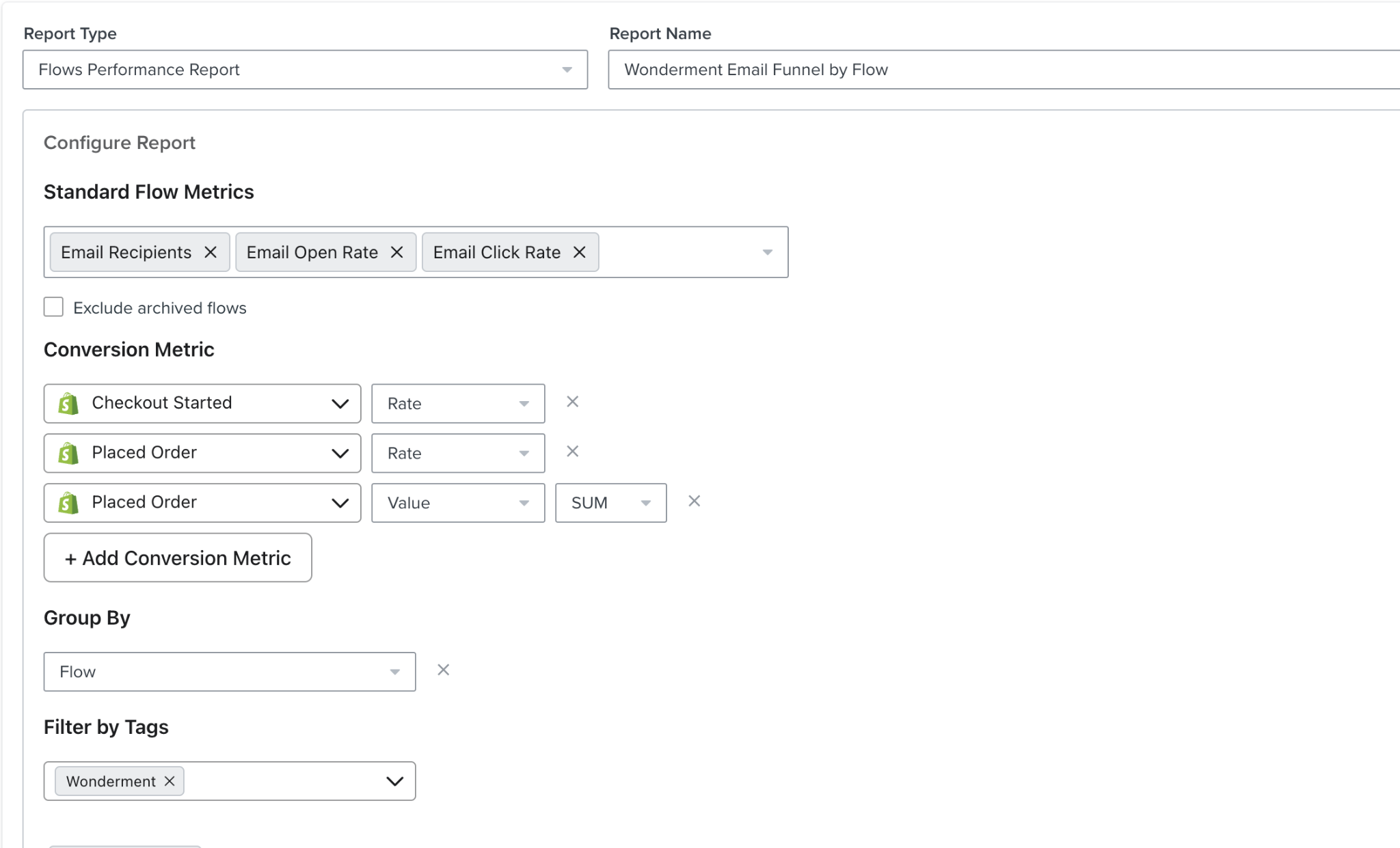 Pro Tip: Let Klaviyo do the math!
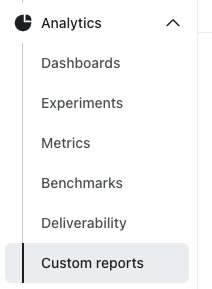 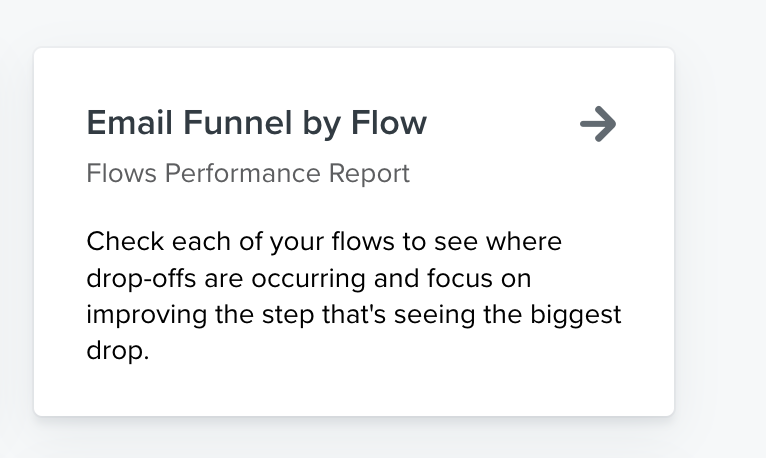 Go To Custom Reports
Click “Reports Library”
Select “Email Funnel by Flow”
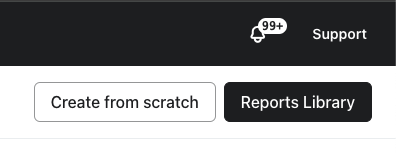 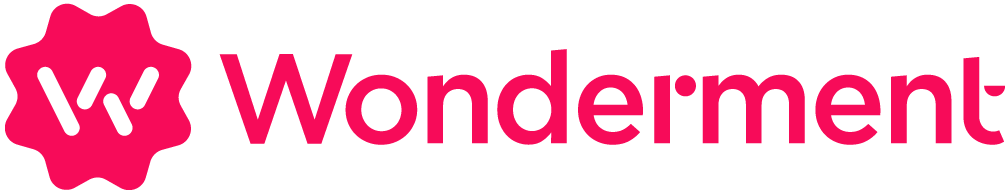 Increase Open Rates
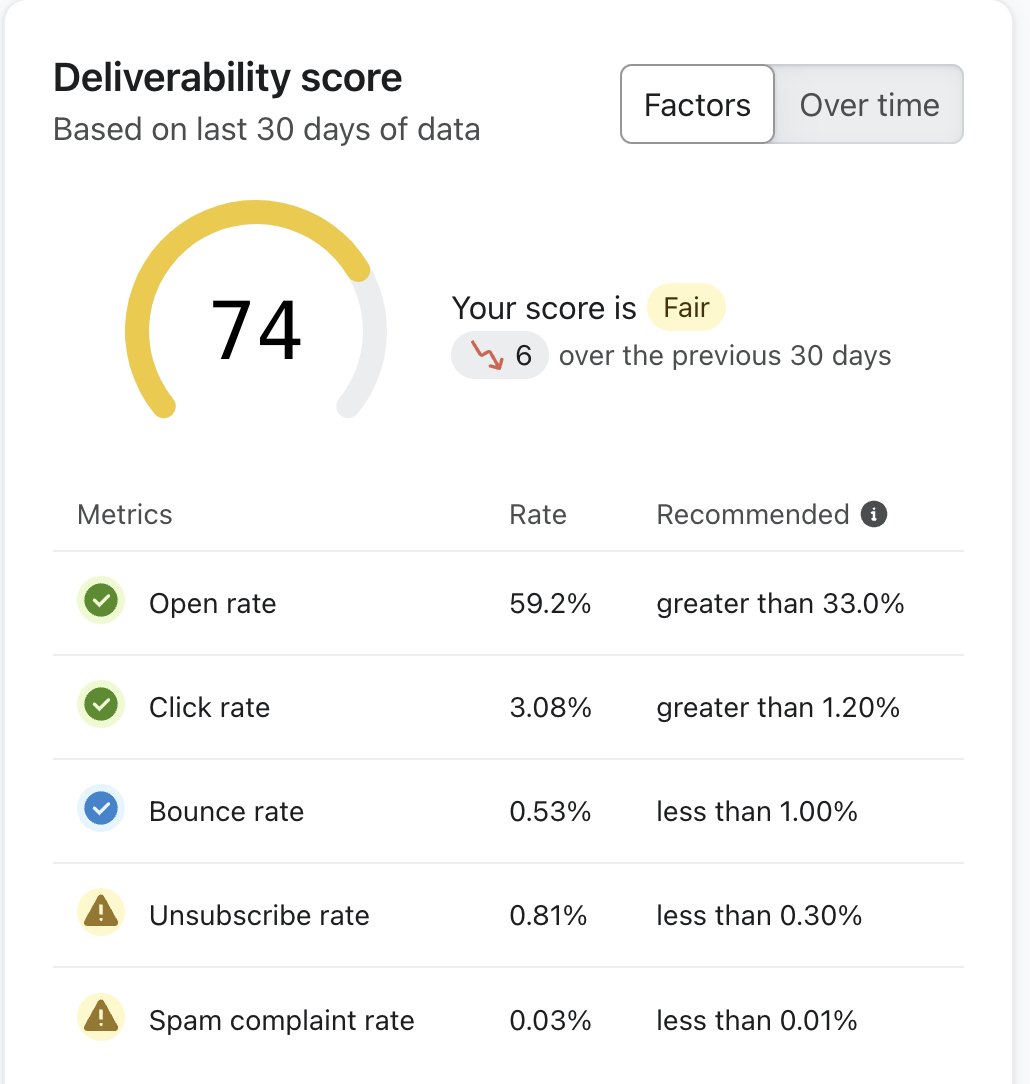 Are the emails marked as transactional?
Check Deliverability report – if the score is “Good” or below, work on improving deliverability
A/B Test Subject Lines to Increase Open Rates
Cialdini’s Principles of Influence
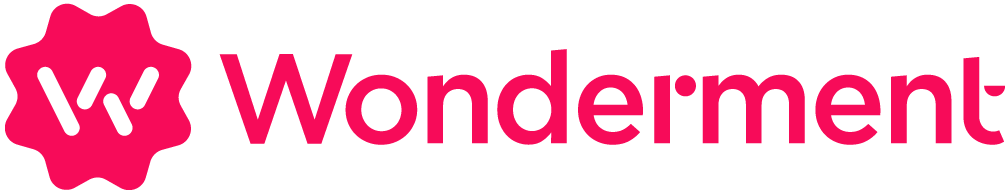 Increase Click Rates
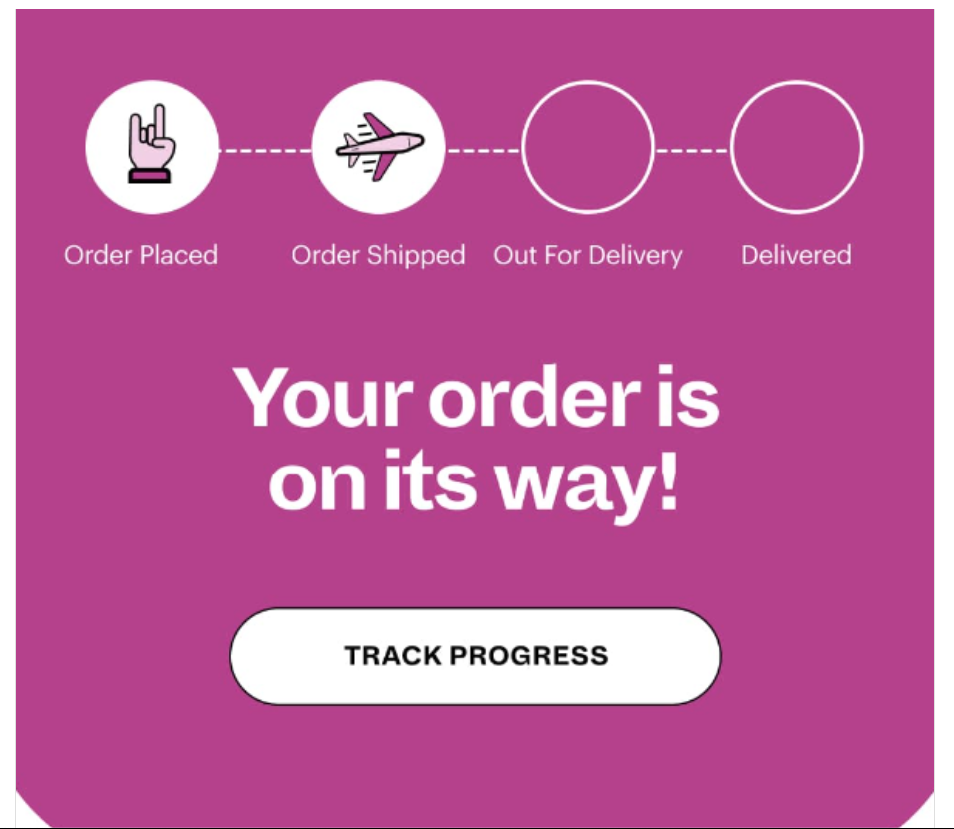 Are the emails marked as transactional?
Check Deliverability report – if the score is “Good” or below, work on improving deliverability
Increase size and visibility of tracking buttons
Move tracking button closer to the top of the email
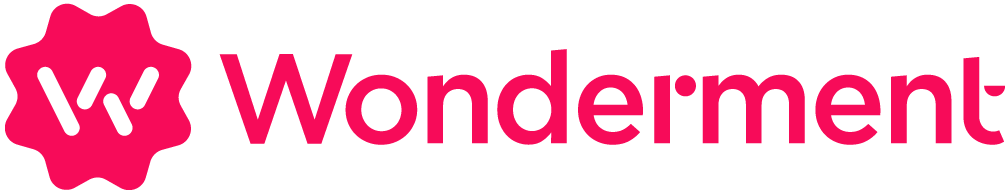 Other Klaviyo Audit Questions
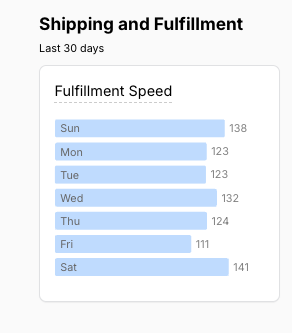 Are all of the emails live?
Would they benefit from a delayed fulfillment email?
Would they benefit from a delayed carrier pickup email?
Are the customers using the Klaviyo internal notifications?
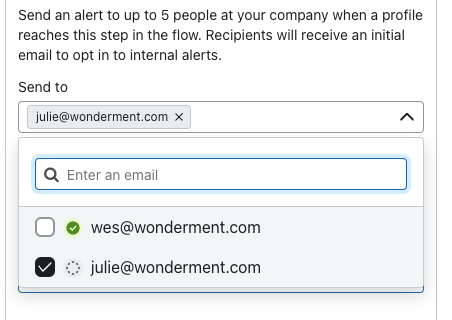 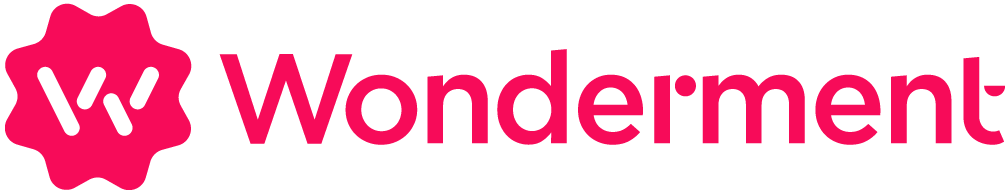 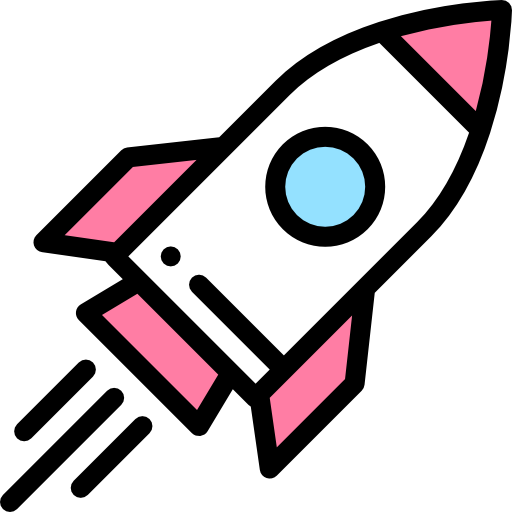 Integrations
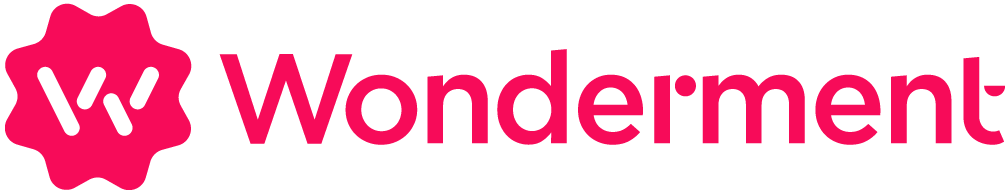 Email / SMS
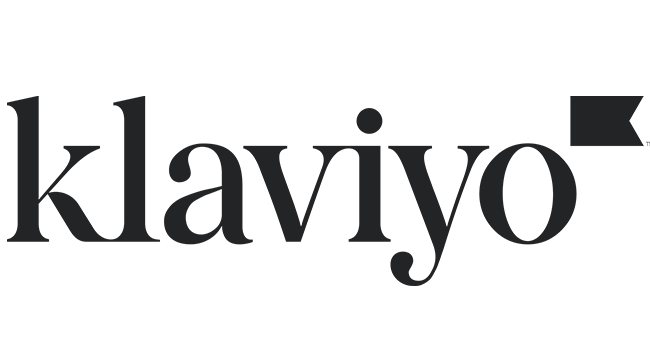 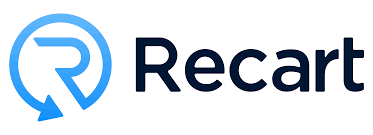 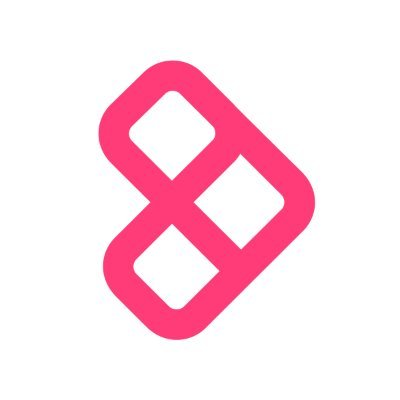 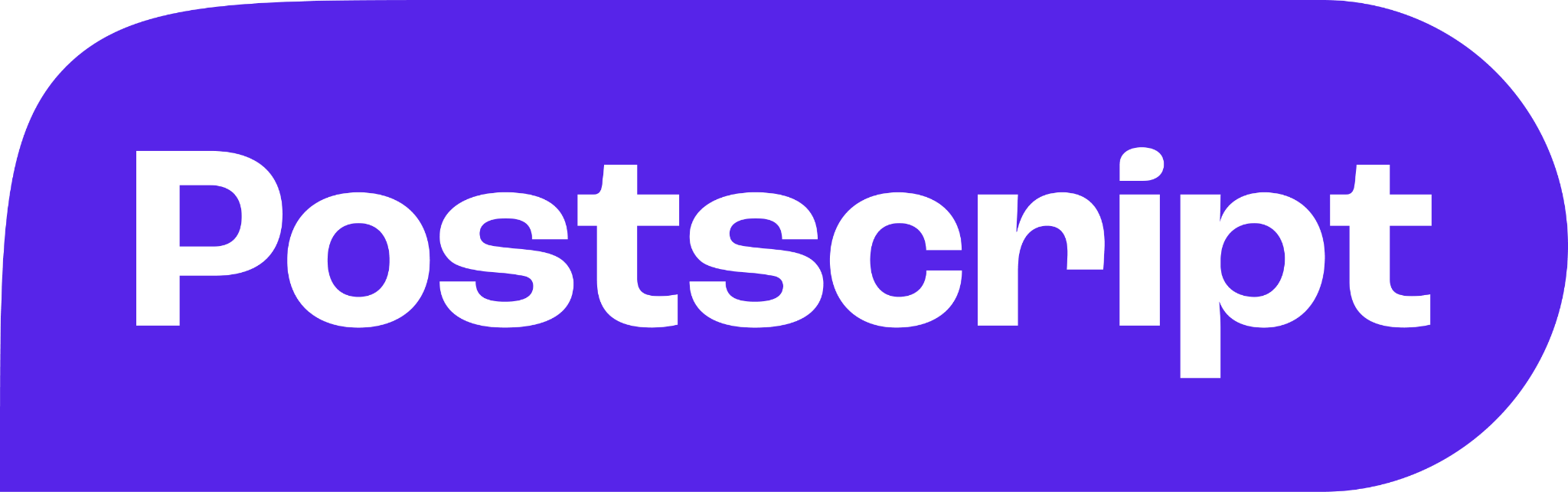 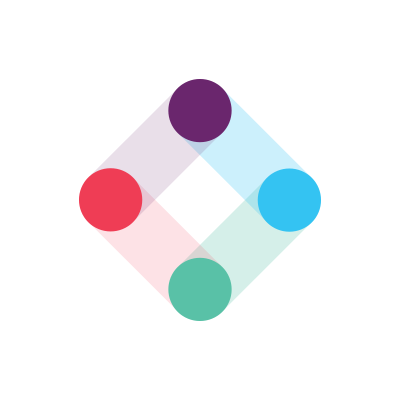 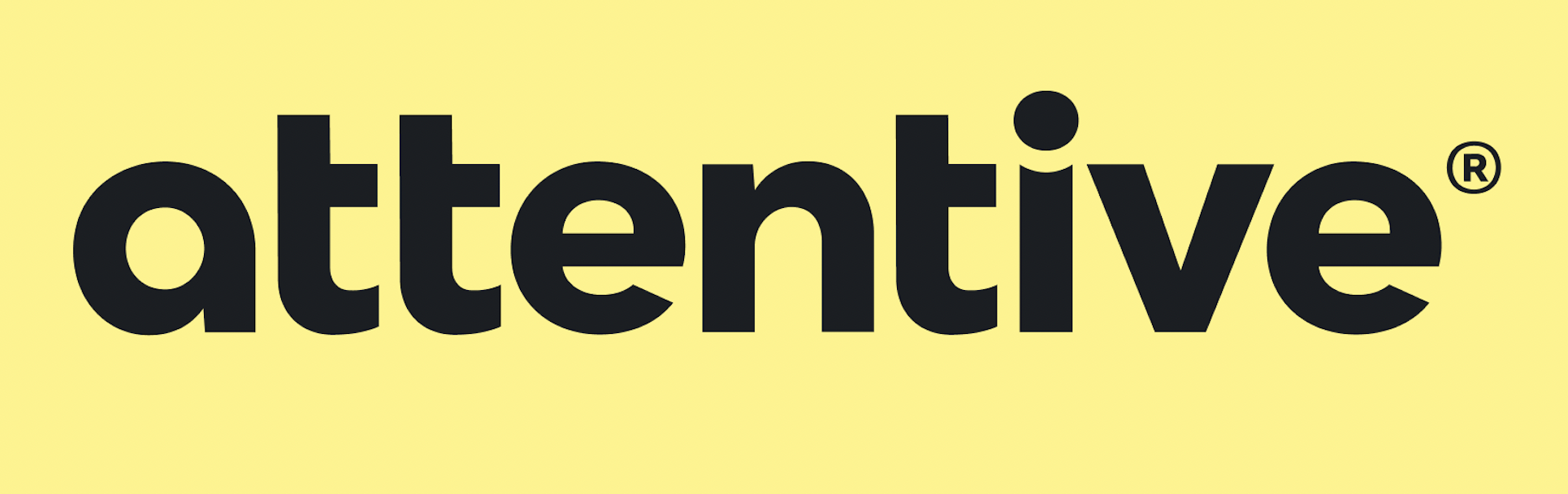 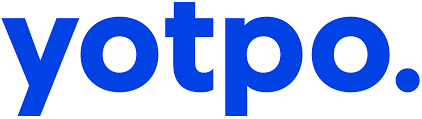 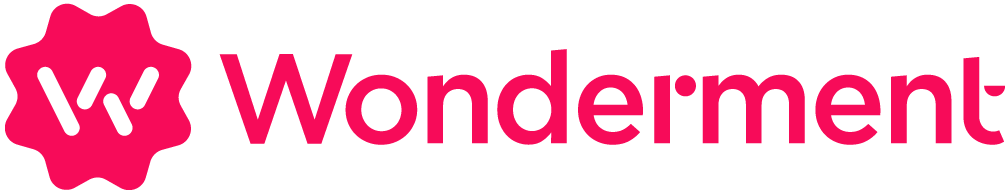 Help Desk
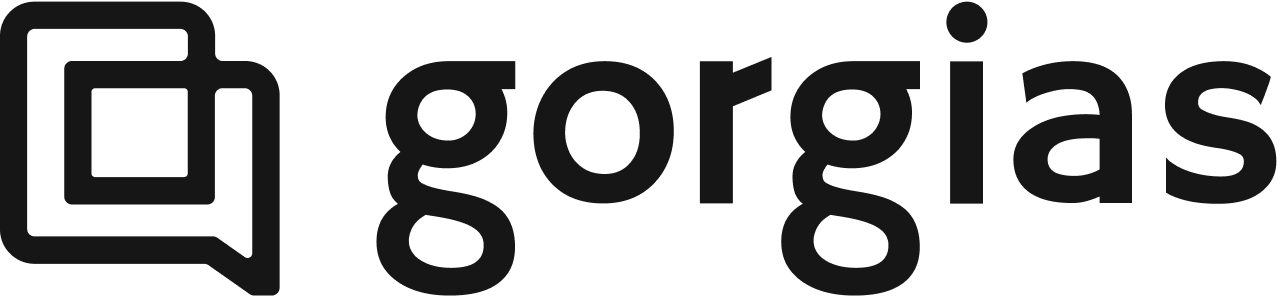 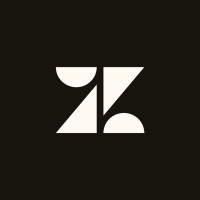 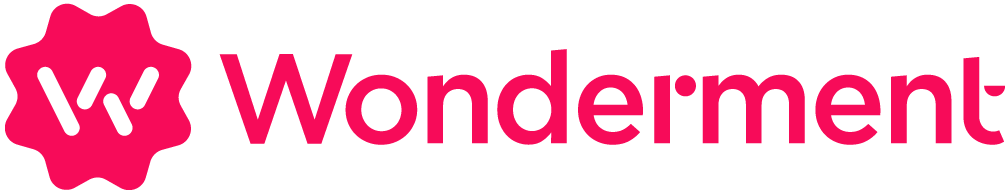 Other Integrations
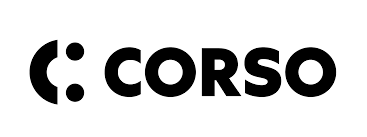 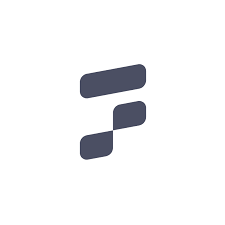 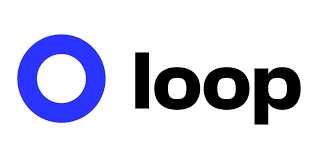 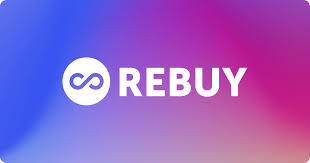 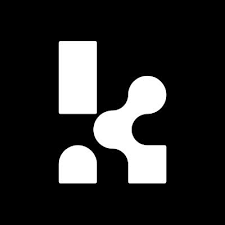 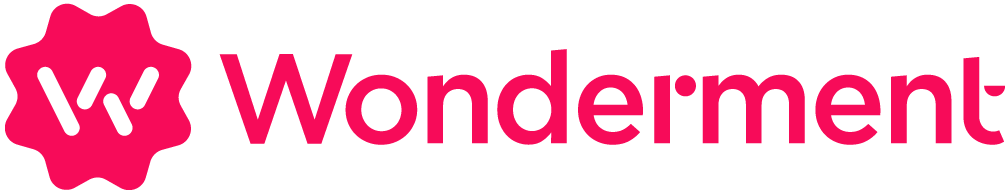 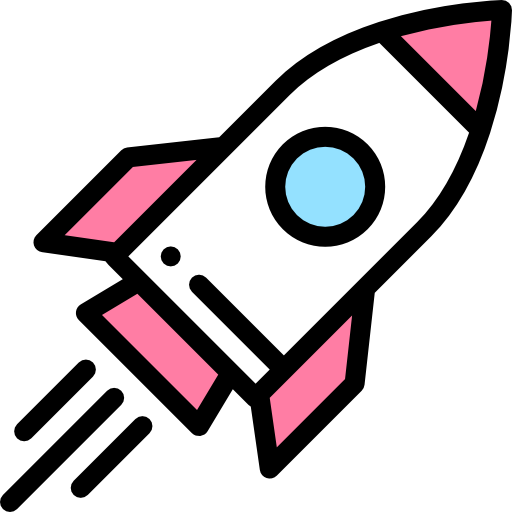 Recommendations
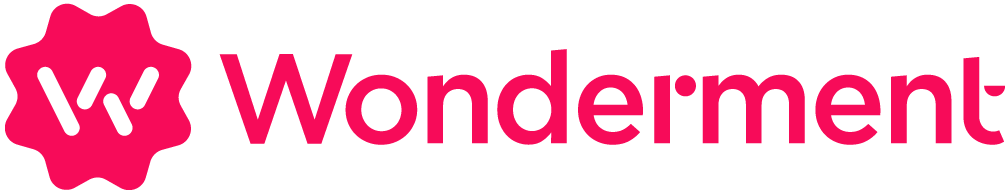 Additional Optimization Recommendations
Add Wonderment Delivery Feedback surveys
Wonderment Delivery Promise
Set up scheduled reports for key metrics 
Commonly used reports:
Packages stuck in transit 
Packages stalled pre-transit
Packages exceeding carrier SLAs
Wonderfilter
Prep for BFCM!
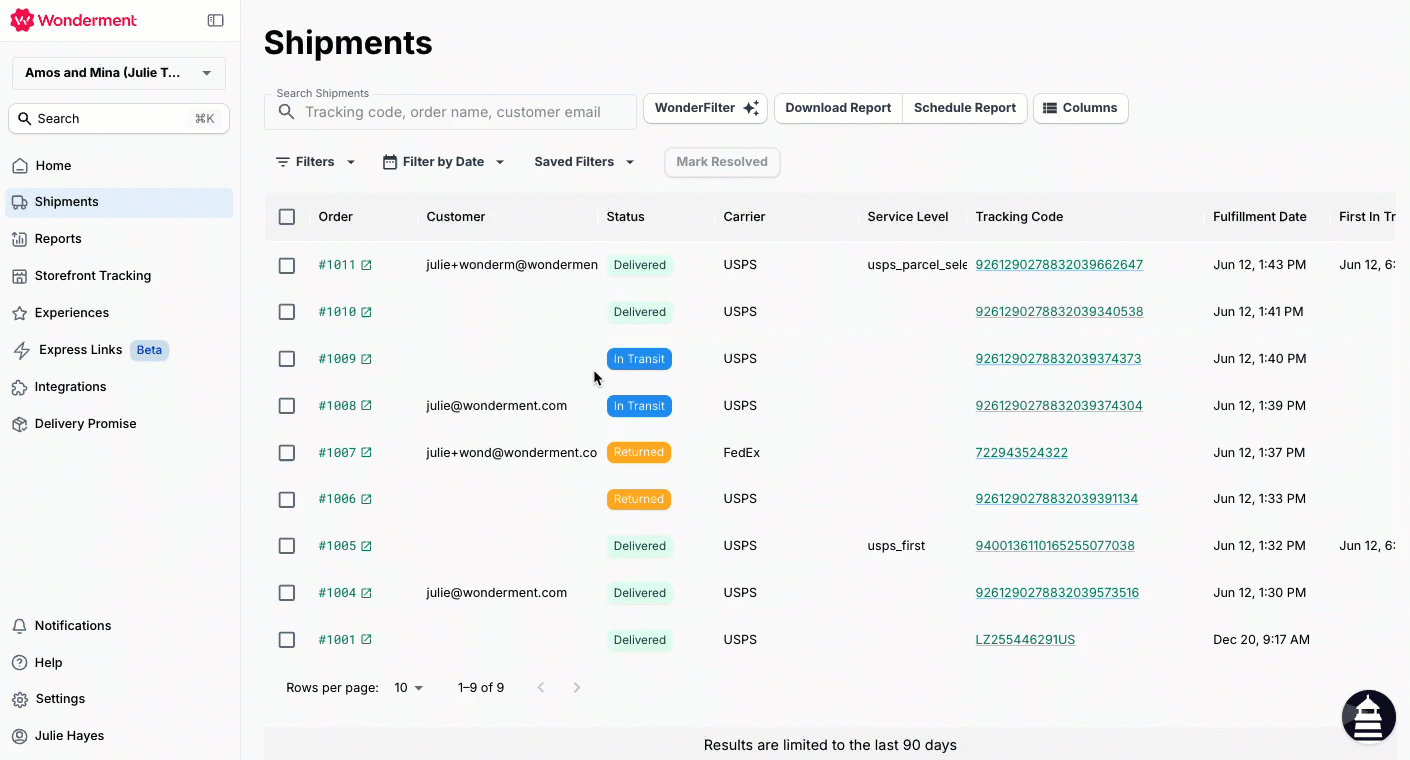 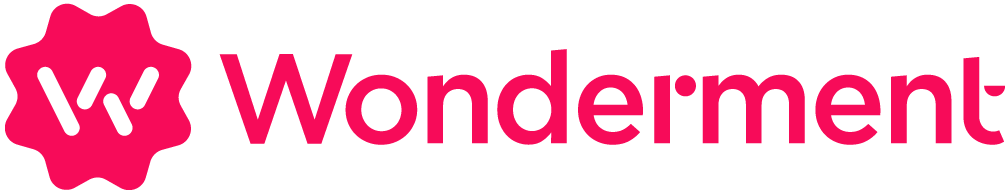 Delivery Experience Surveys
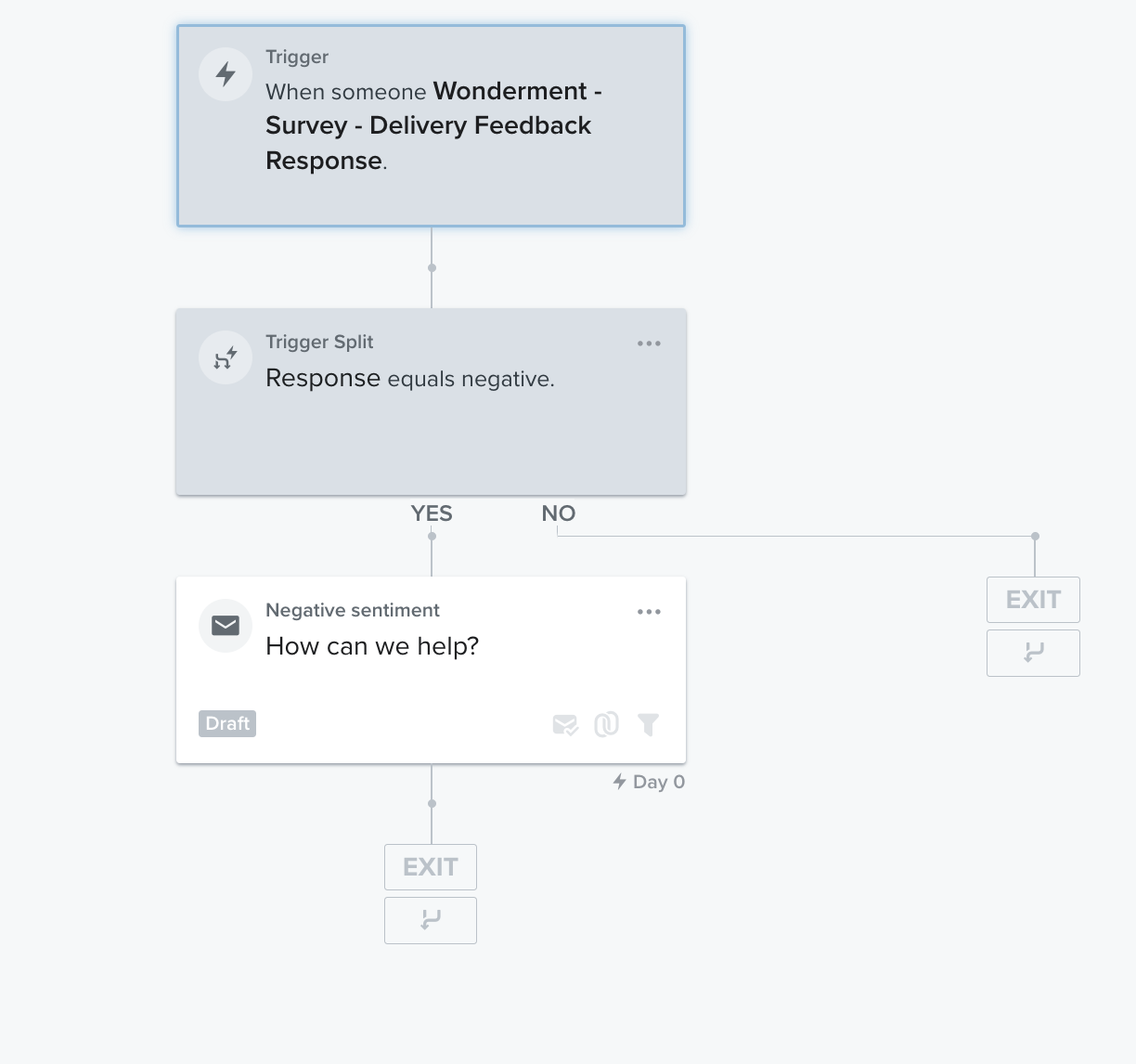 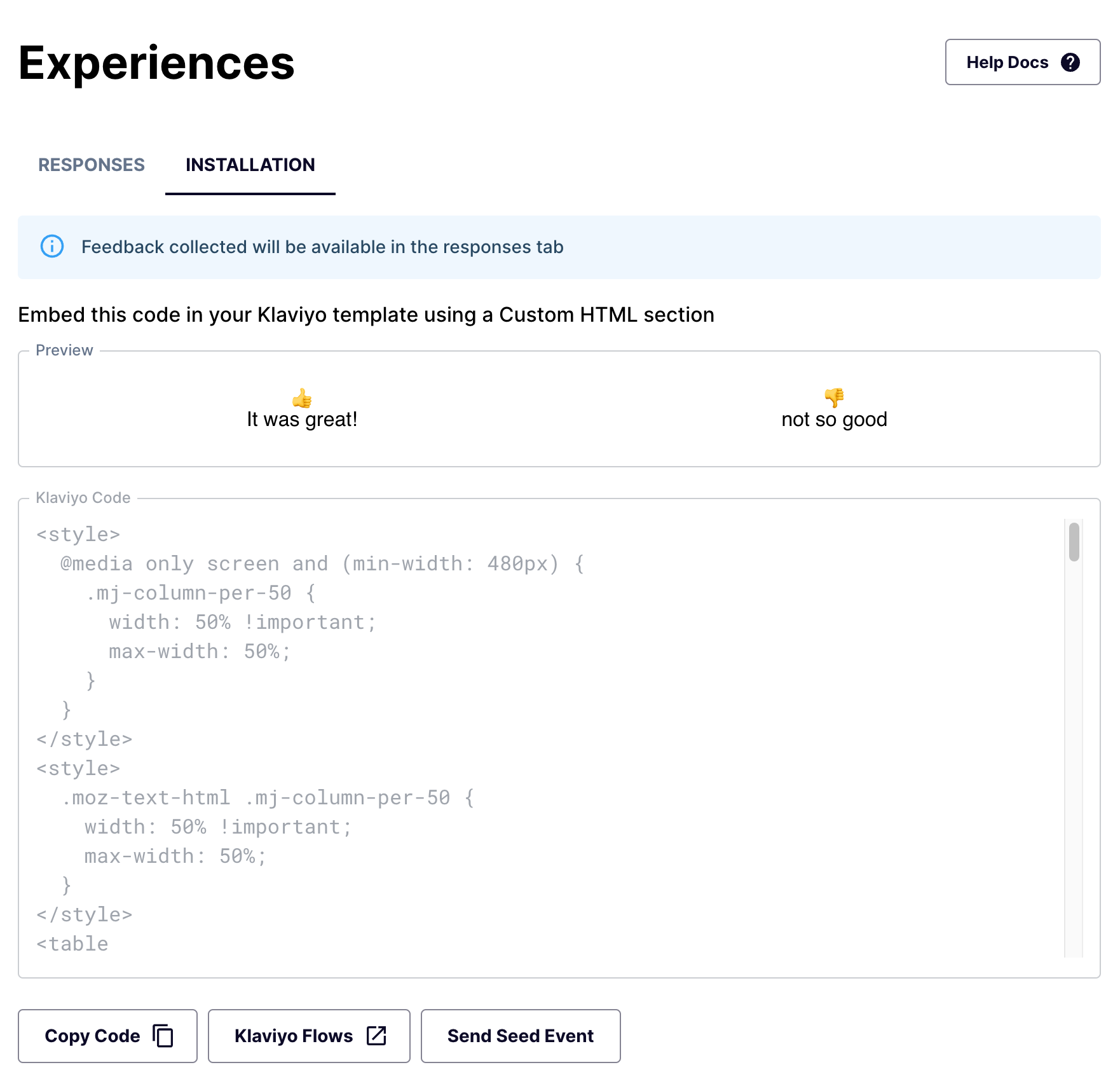 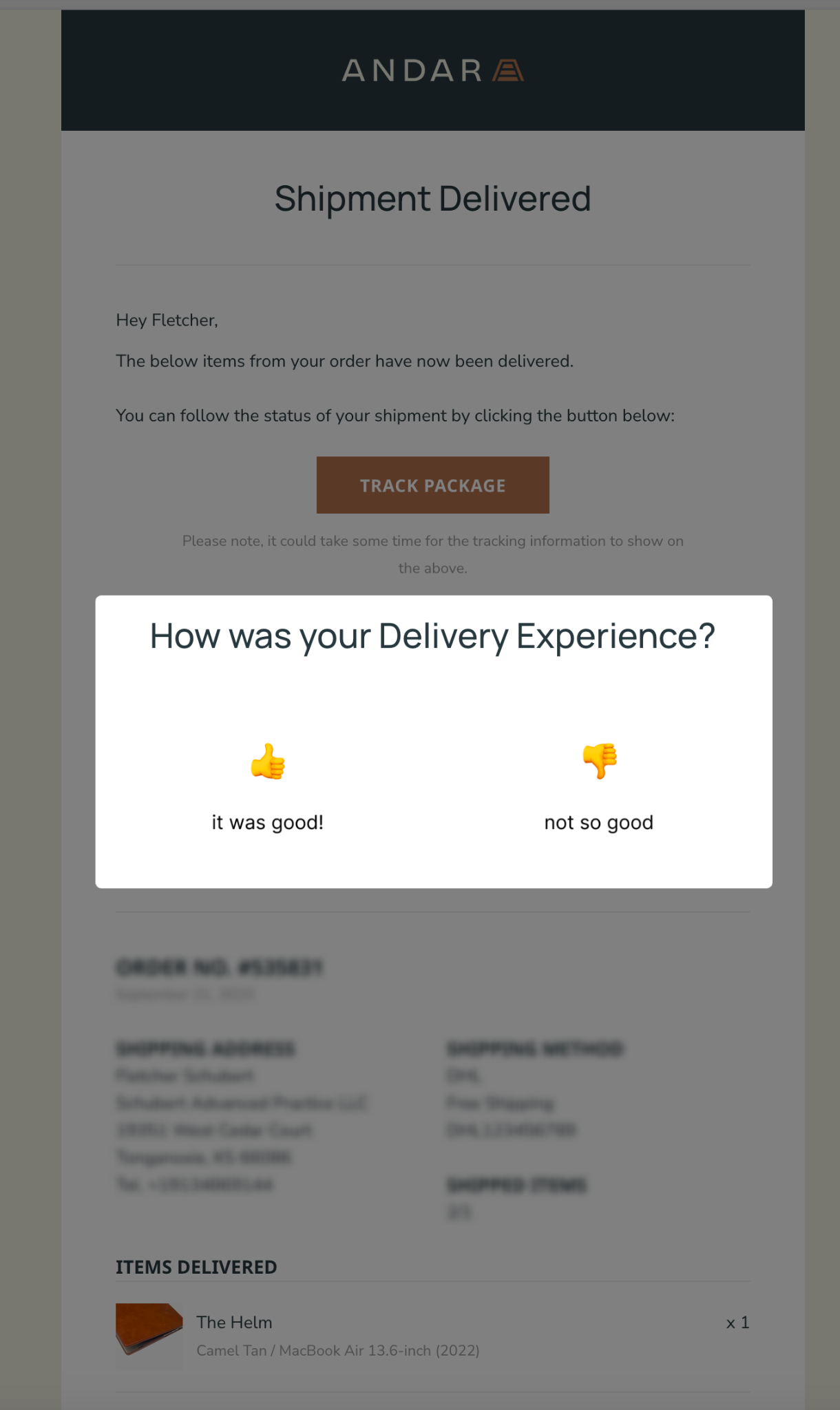 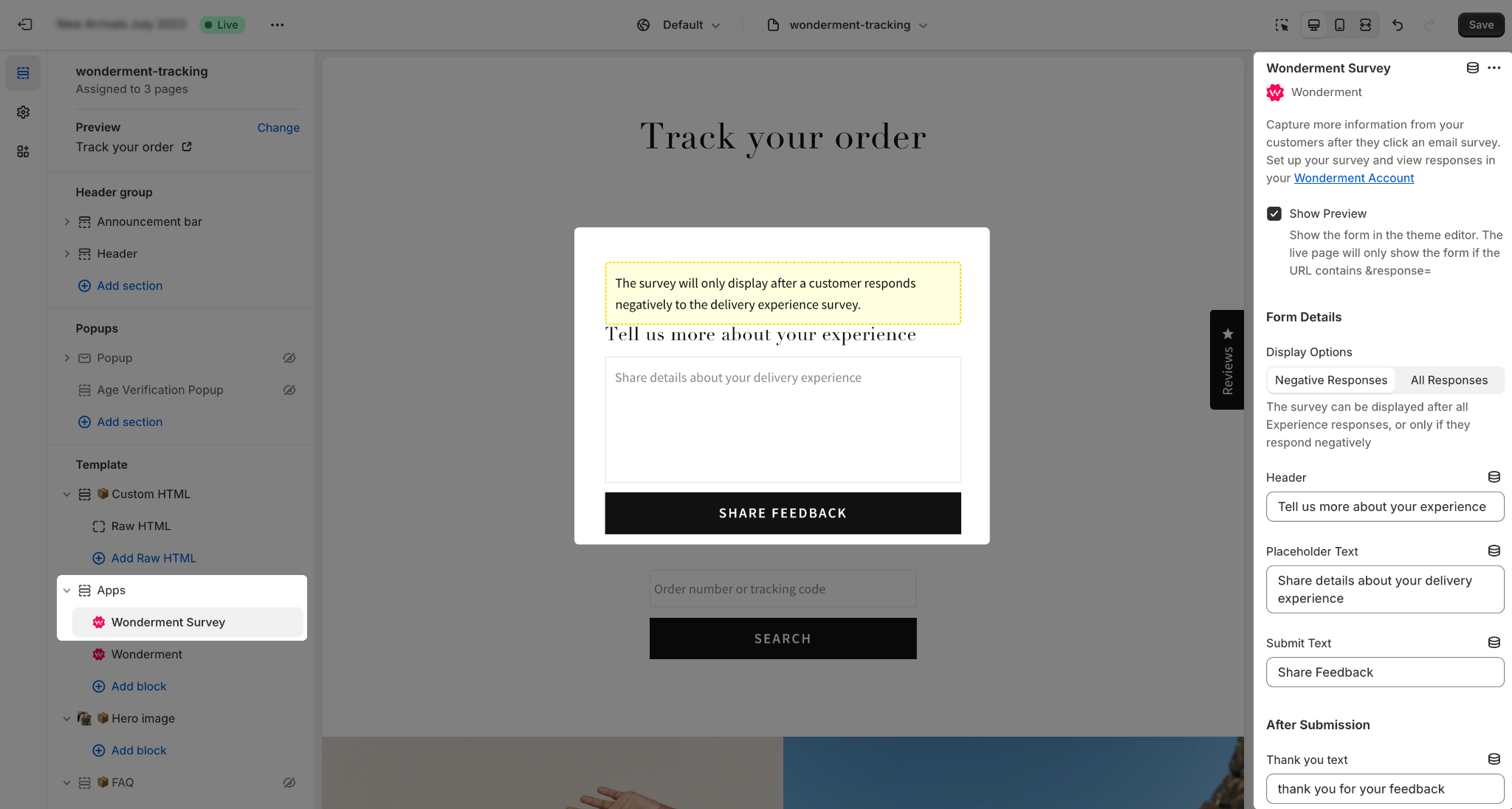 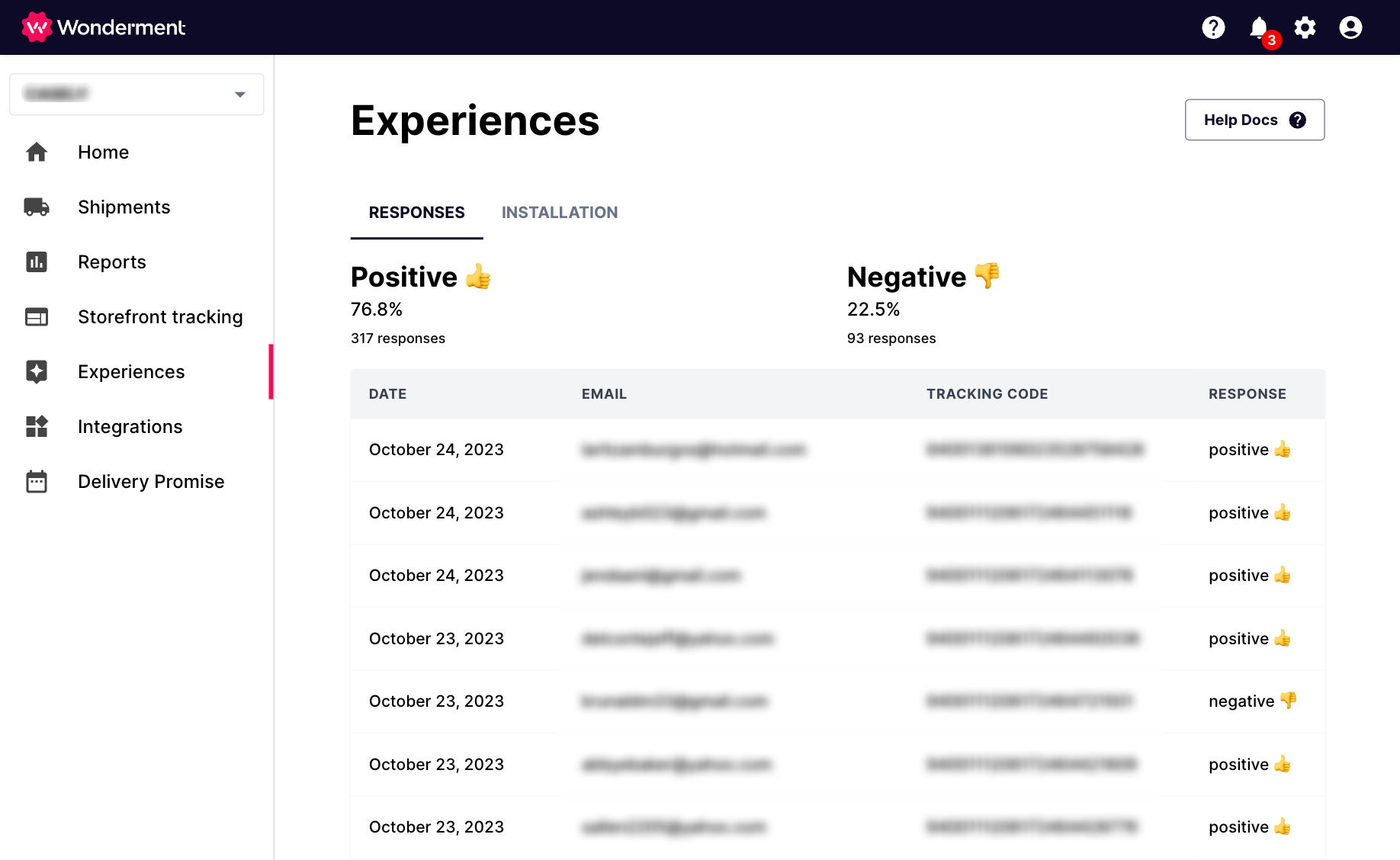 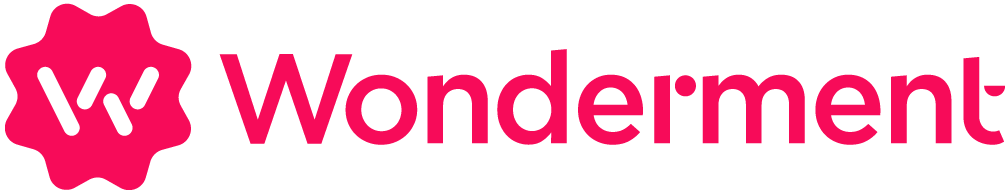 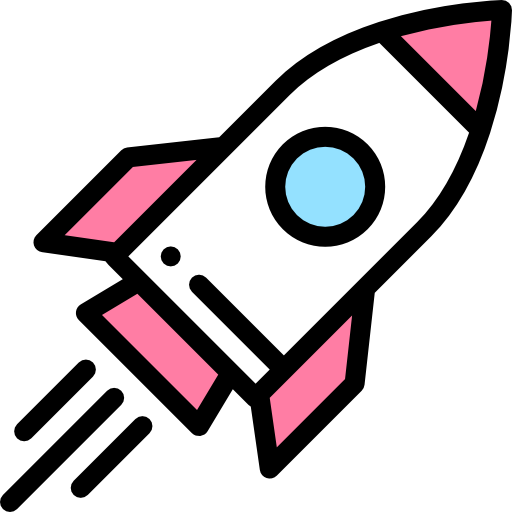 BFCM Prep
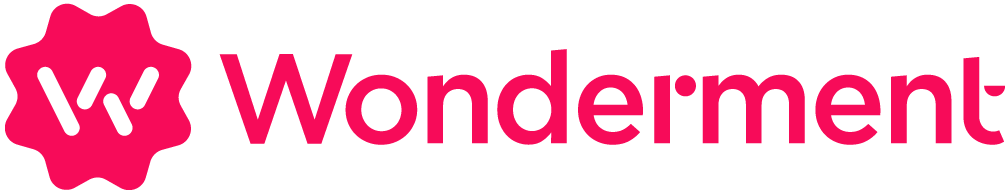 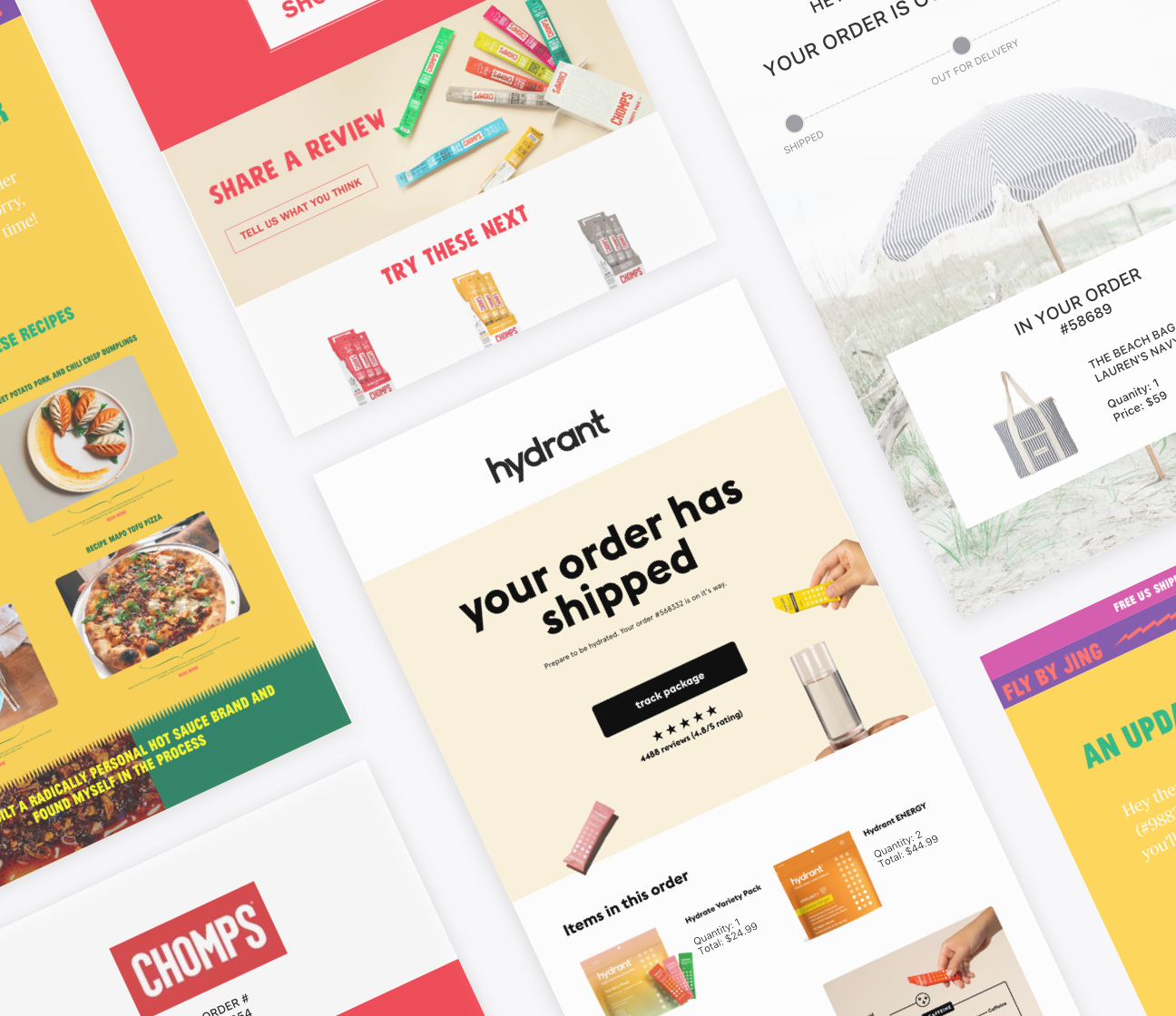 September BFCM Prep
Ensure you have 
All 6 shipping emails set up 
Transactional SMS (Klaviyo, Attentive, PostScript)
Add SMS / Email marketing capture to Storefront Tracking pages
PostScript
Attentive
Klaviyo

Set up Reporting for Q4
Service Level + Time in Transit - monitor for packages in transit longer than carrier SLA
Stalled Shipments
Returned / Damaged Packages
Packages not Picked Up in X days
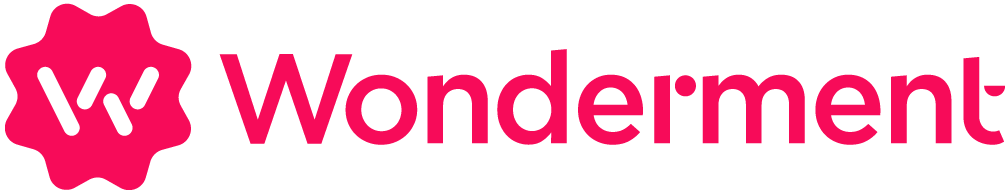 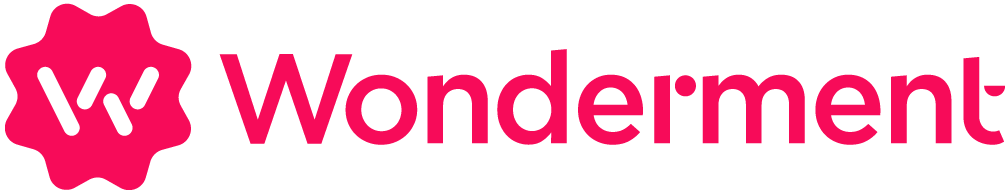 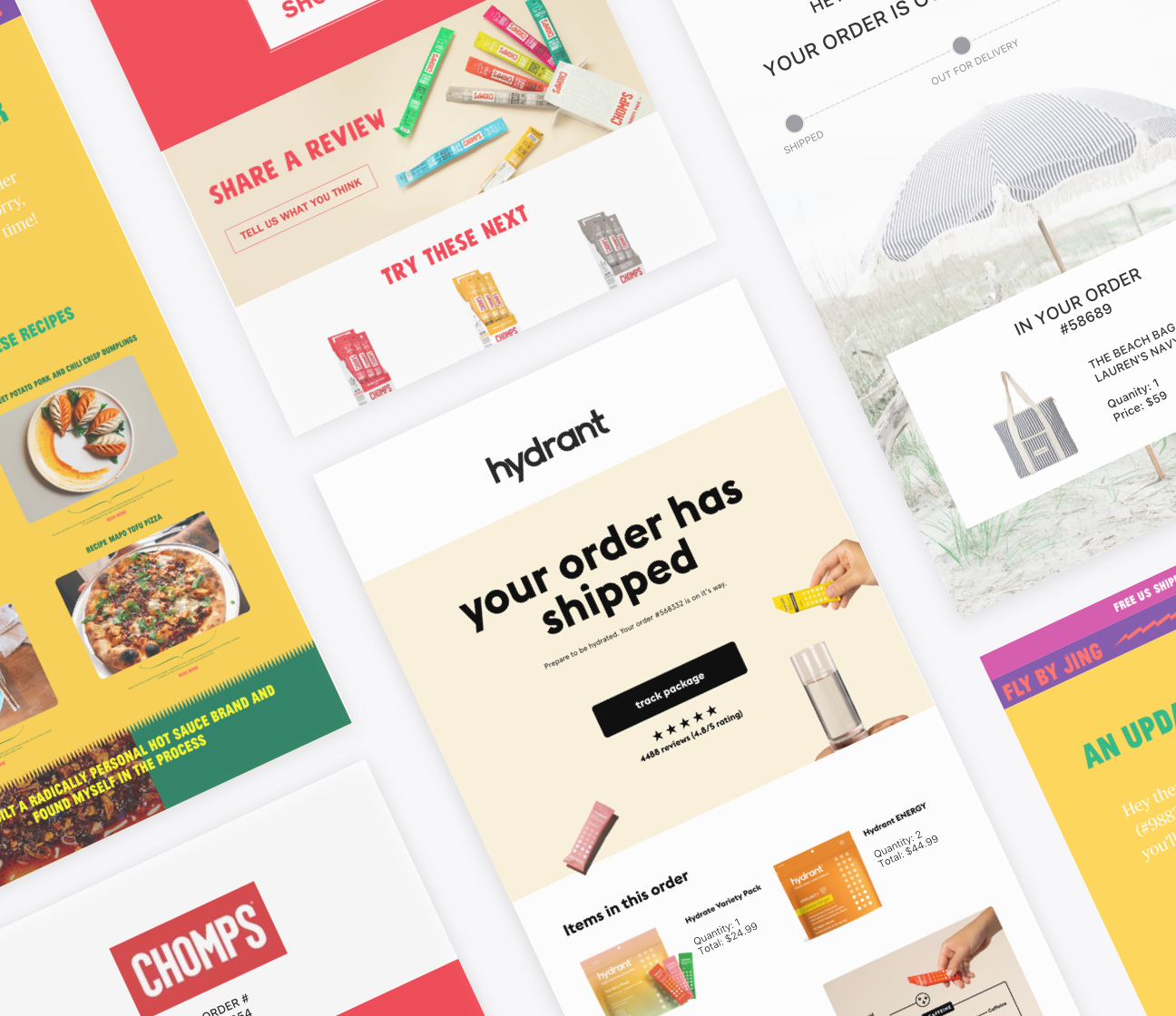 October BFCM Prep
Audit all internal notifications to ensure all relevant information is included - confirm with CX team if any additional information would be helpful
Add banner or verbiage to transactional emails and tracking page FAQs about holiday shipping timelines
Decide on LTOs and Bundles that should be added to the tracking page for upsell/cross-sell opportunities
Deploy Delivery Experience Surveys
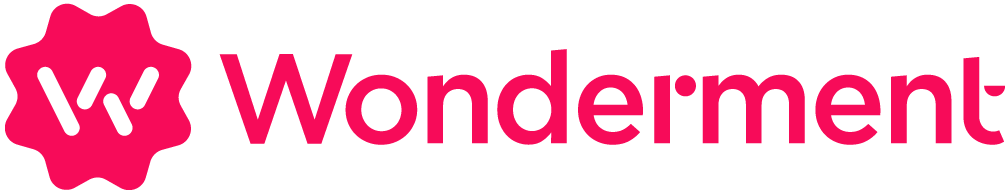 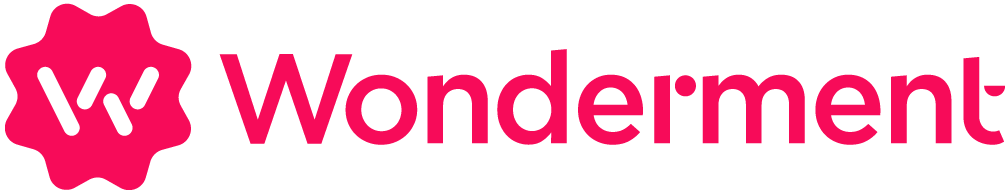 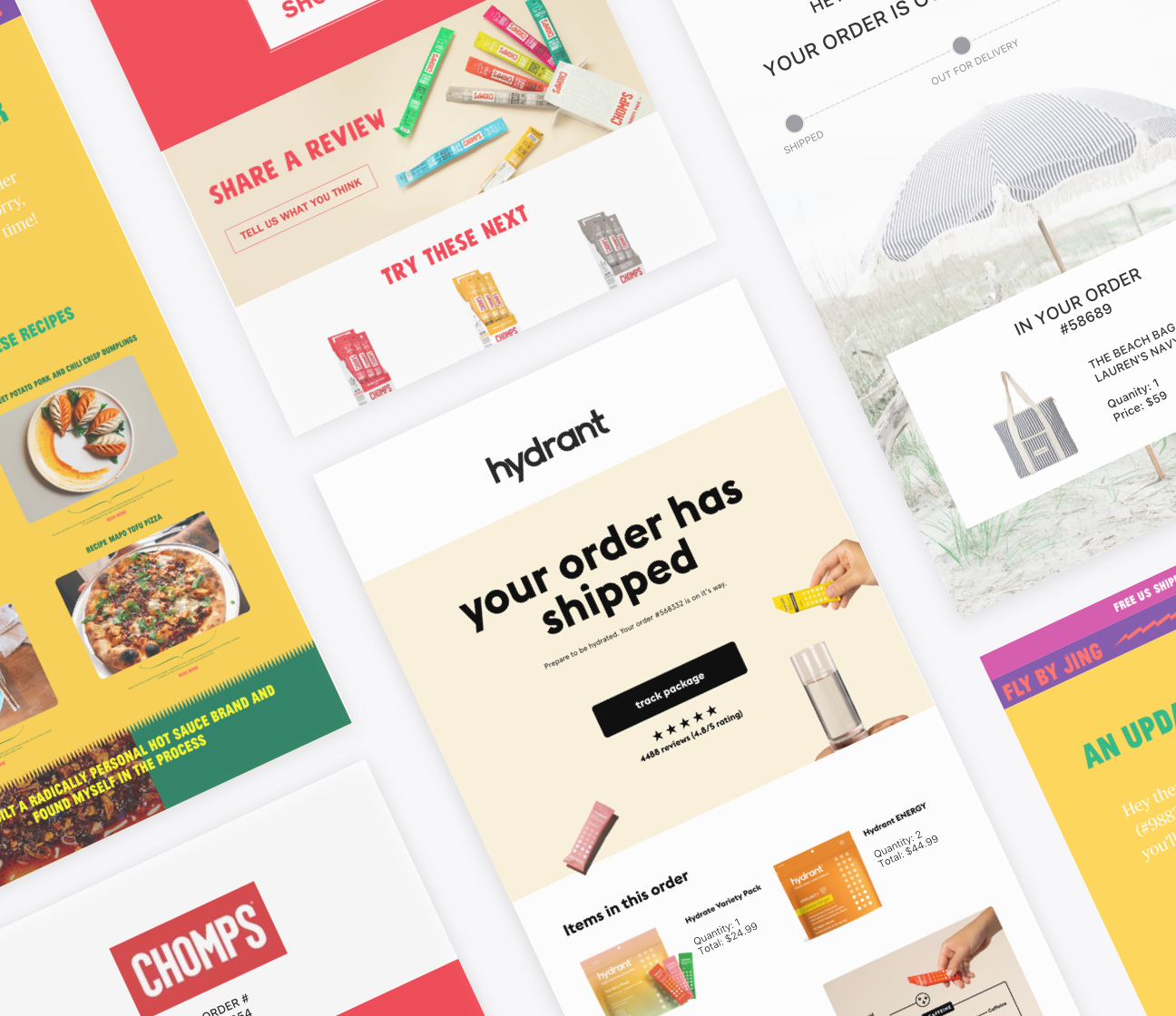 First Week of November
Change verbiage above products on tracking page to “Great Gift Ideas”
Add LTOs and Bundles to the tracking page for upsell/cross-sell opportunities
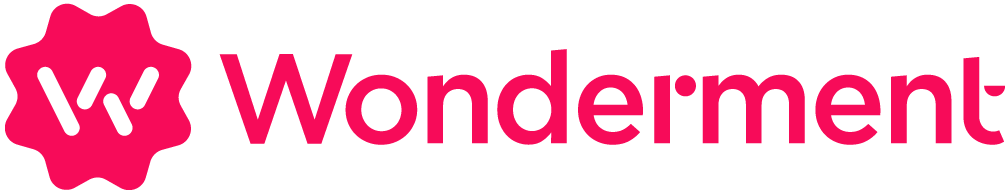 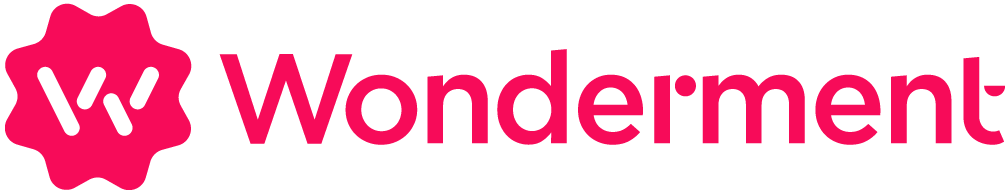 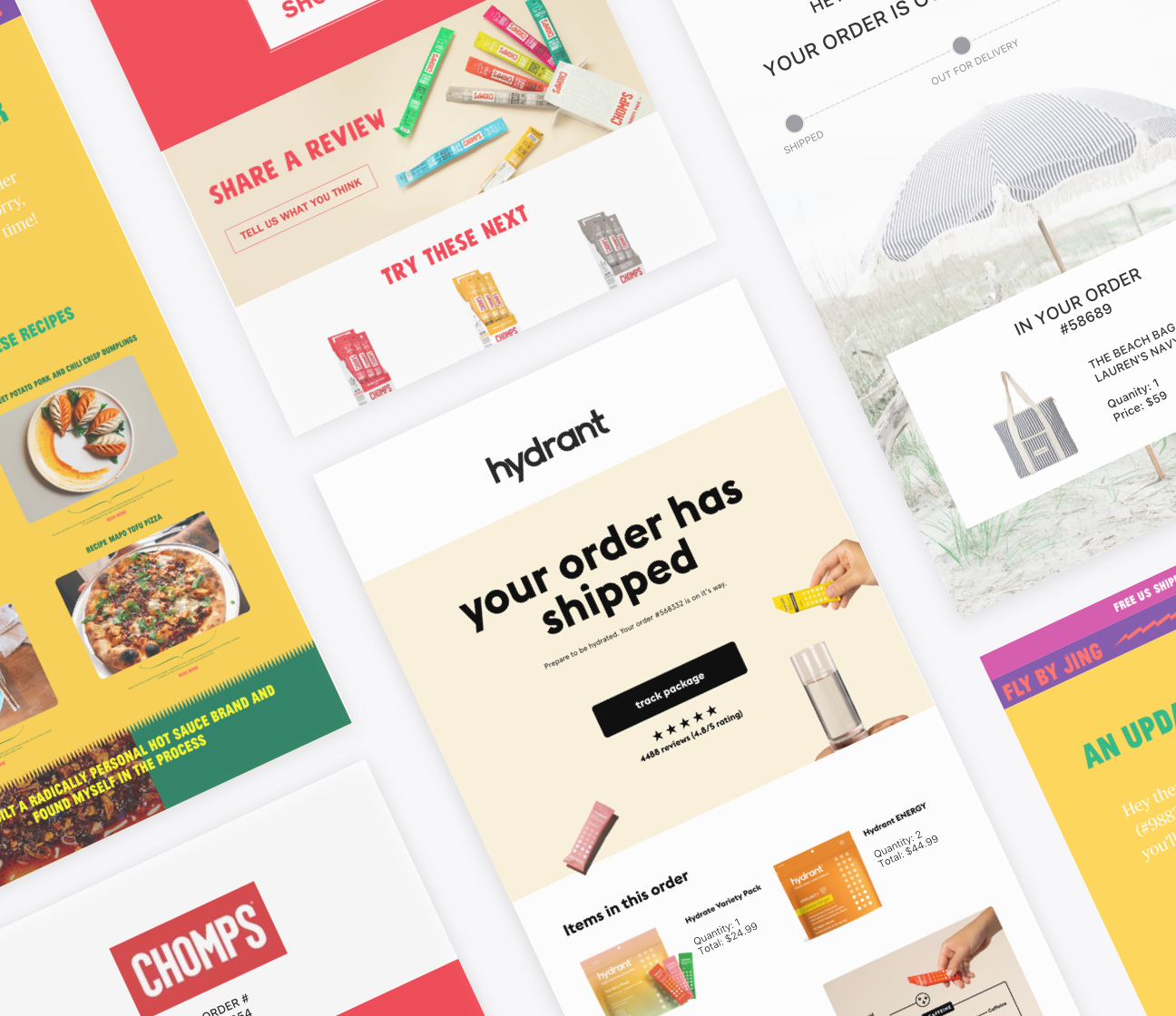 BF Week!
Add banner to tracking page about last shipping dates for holidays
Ensure relevant sales & promotions are shown on tracking page
Add “Great Gift” ideas banner to transactional emails, linking to gift guide collection on store
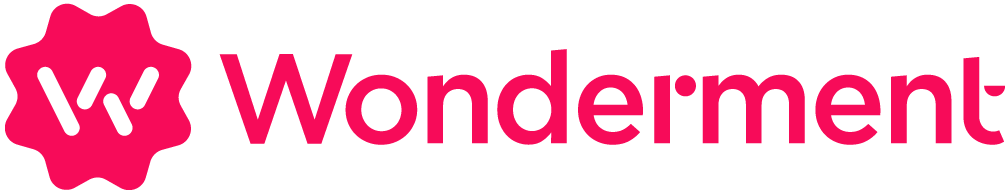 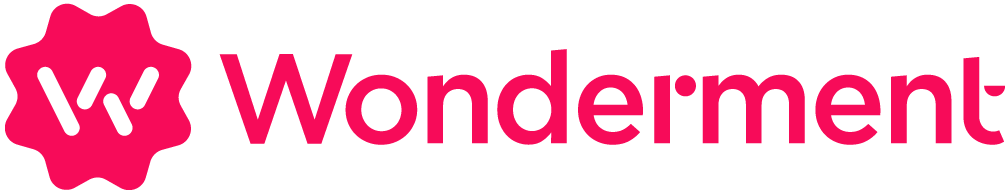 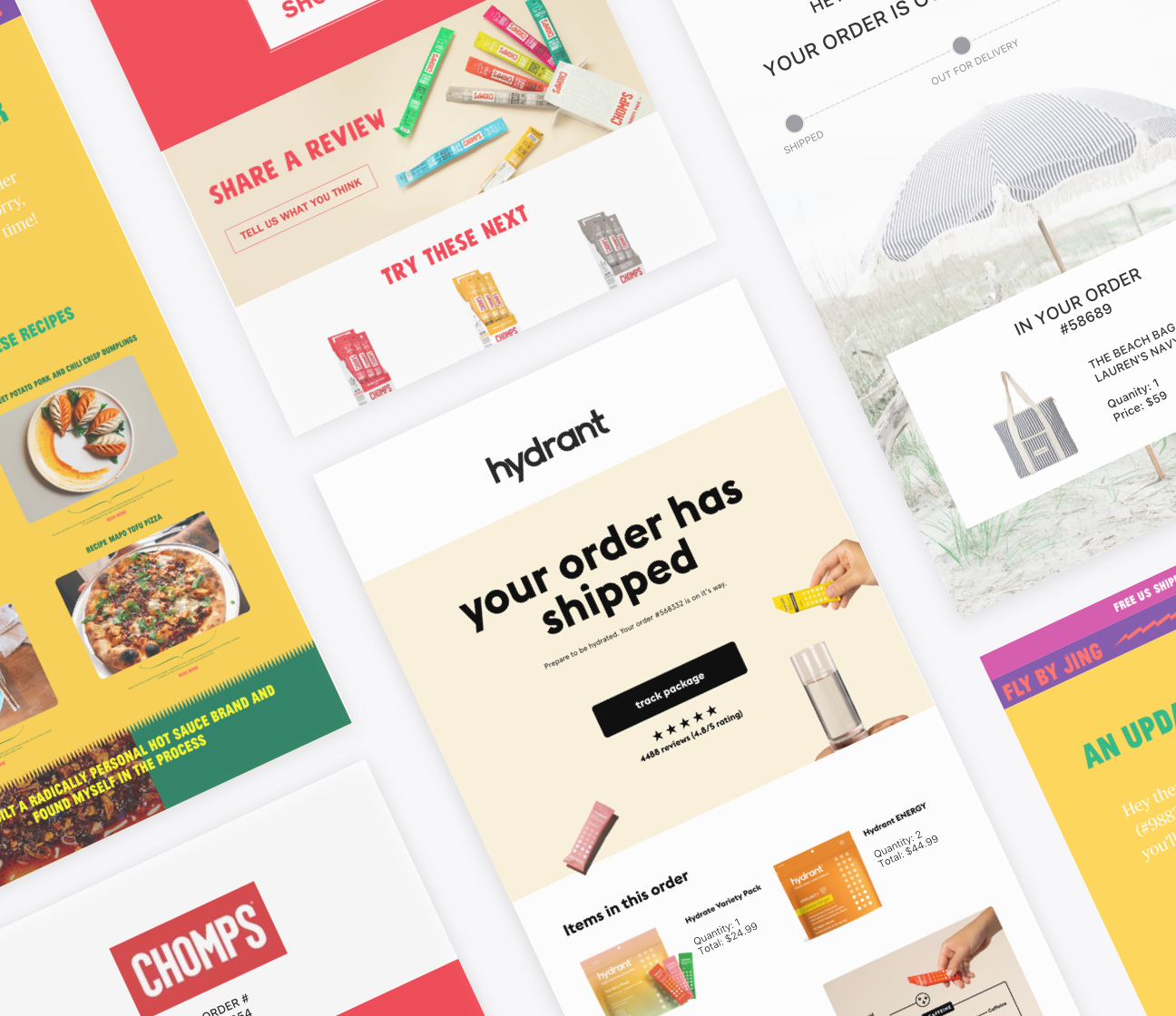 Early December
Change verbiage above product block to “Last Minute Gift Ideas”
Add gift cards and other fast-shipping options to the tracking page
Add “last day for holiday shipping” dates to the tracking page
Use Wonderfilter to set up a report if the ETA exceeds the holiday the gift is likely for.
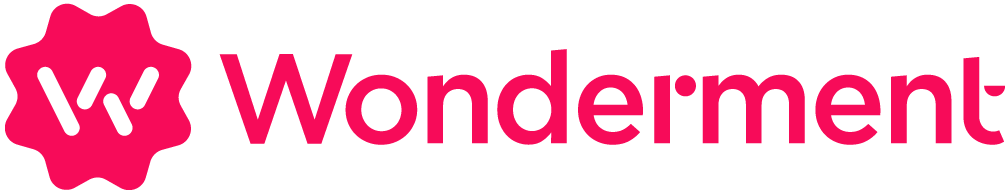 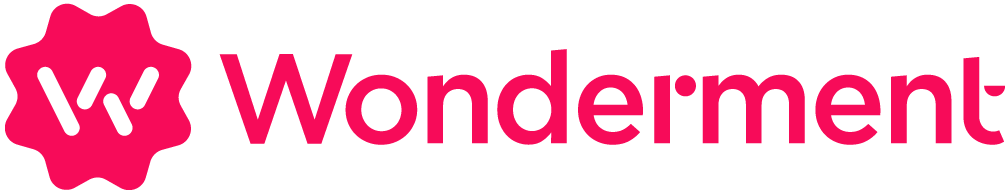 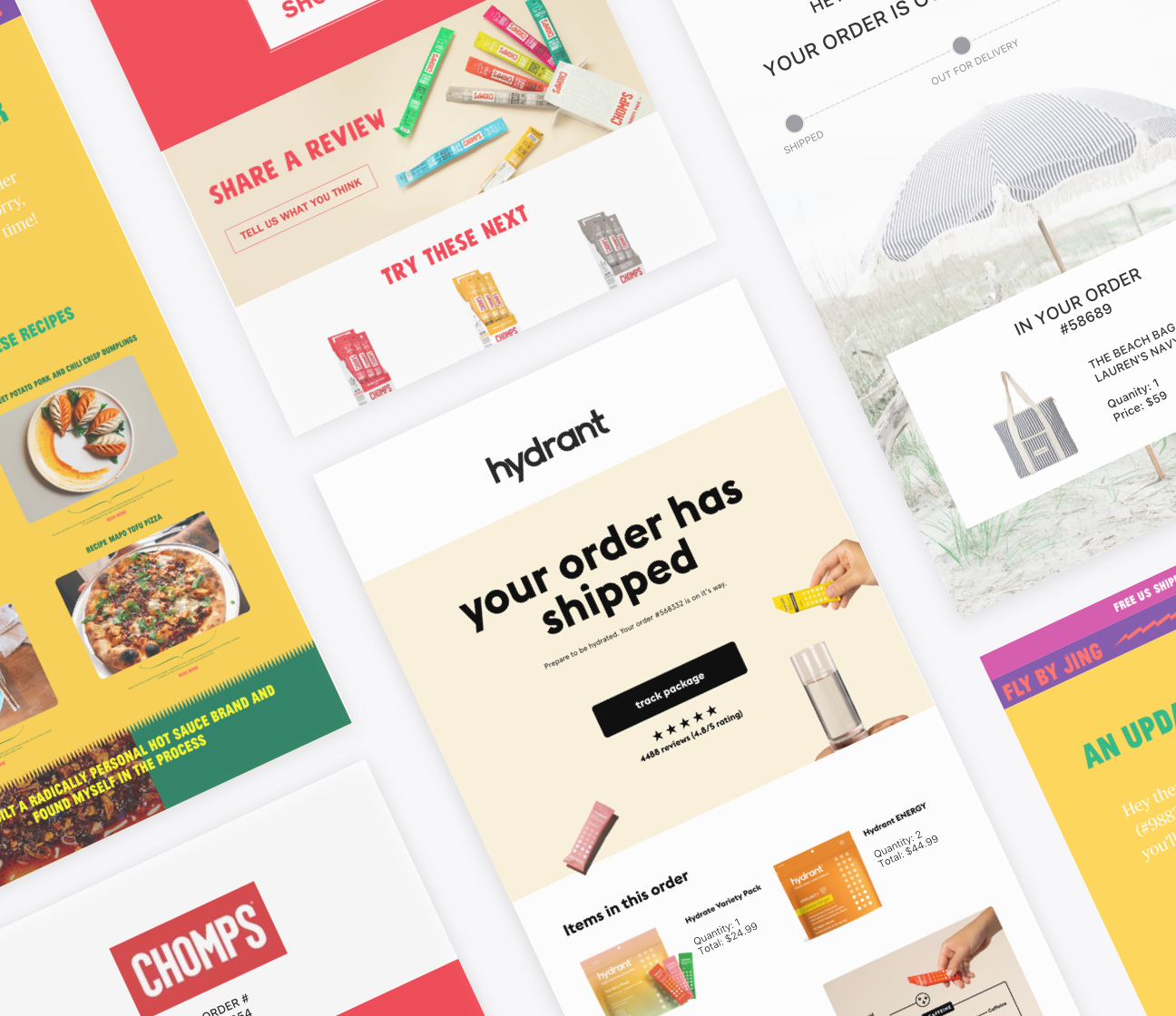 Post-Holiday 
(late December/January)
Revert verbiage above product block to prior text (usually “You May Also Like”)
Remove holiday shipping timeline information from transactional messaging and tracking page
Change products on tracking page to products most likely to be purchased by returning customers
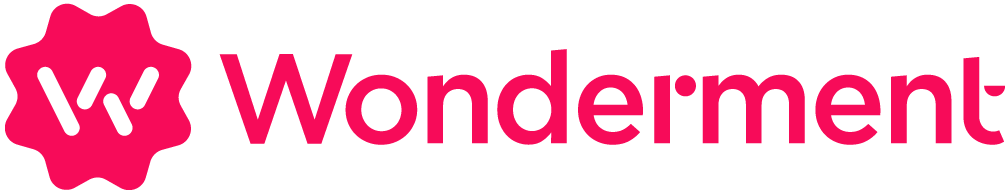 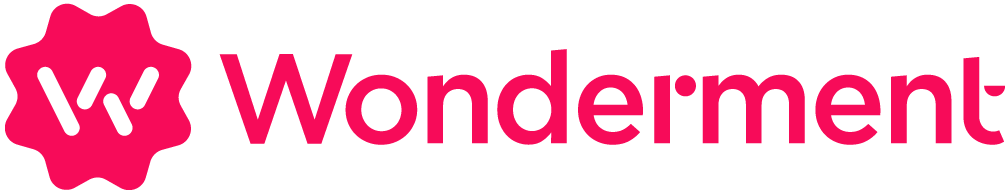 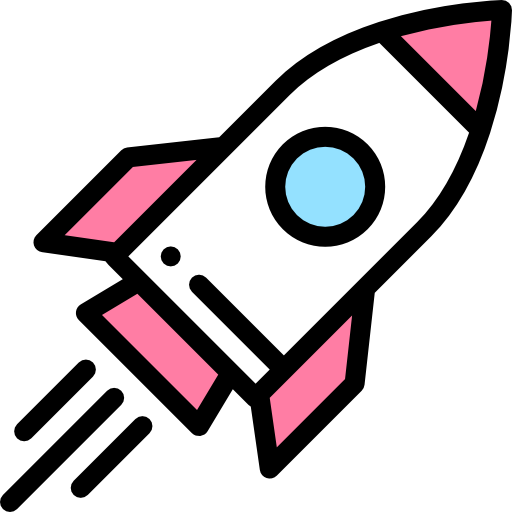 Questions?
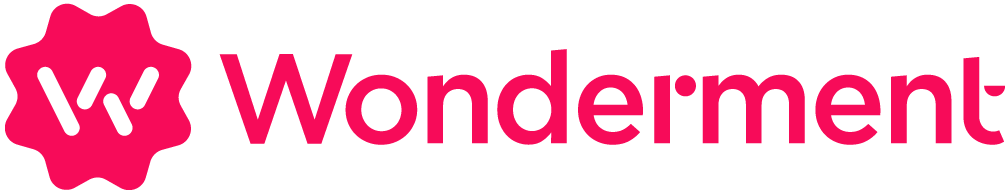